Einheit 2.2.DIE WÄRMESPEICHERUNG. GRUNDKONZEPTE
Block 2:Solarthermieanlagen für Einfamilienhäuser
Modul Zielsetzungen
Am Ende dieser Einheit werden Sie in der Lage sein:
Die grundlegende Funktion von Wasserspeichern in den Solaranlagen zu identifizieren und deren allgemeine Anforderungen an die Auslegung zusammenzufassen.
Die thermische Schichtung des in den Warmwasserspeichern erzeugten Wassers zu erklären, warum dieses Phänomen bei der solarthermischen Nutzung wichtig ist und wie es in fortschrittlicheren Solarspeichern gefördert wird.
Die in solarthermischen Anwendungen eingesetzten Speicher zu klassifizieren, nach beiden Kriterien:
Arbeitsdruck, und
Anwendung bzw. Funktion, die der Tank im SWH-System spielt,
Die Haupttypen unter jeder Klasse zu benennen und charakterisieren.
Den grundlegenden Aufbau und die Funktionsweise eines SWH-Lagertanks zu beschreiben, einschließlich der Materialien, Elemente und grundlegenden Bedienungs- und Sicherheitselemente.
Das allgemeine Verfahren zur Installation eines Wasserspeichers im Rahmen eines prototypischen DSWH-Projekts zu erklären, wobei Sie auf Installations- und Wartungsaufgaben verweisen.
[Speaker Notes: Guidelines for the Trainer

This .ppt file is a template to be used from VET providers in order for them to prepare the training material. 

We suggest 30 up to 40 .ppt slides for one (1) hour of the training program. 

There are 3 predefined slides to be filled in by you, entitled “Module Objectives”, “Conclusion”, “End of module”. 

Material should be sent in editable format. 

Suggested font: Arial
Required font size: 16
Suggested line spacing: 1,5
ppt/pptx file should have a clear structure and defined units and unique slide titles
ppt/pptx slide contents should not exceed the predefined margins
Images, diagrams etc should be accompanied with a description
If you want to include comprehension questions (multiple choice, multiple responses, true/false, matching etc.) to enhance users’ understanding of the theory, you should embody them in the ppt/pptx file.
Questions that will be used for self assessment and final assessment quizzes should follow a predefined format that will be sent from SQLearn in an .xls file]
Inhalte
In dieser Einheit werden diese Inhalte behandelt:

ALLGEMEINES ÜBER SOLAR-WARMWASSERSPEICHER. 
Grundlagen der Wassererwärmung. Rechtfertigung von (Solar-) Warmwasserspeichern.
Thermische Schichtung von Warmwasser.
Grundlegende Überlegungen zur Auslegung und Nutzung von Solarspeichern.
KLASSIFIZIERUNG VON SOLARSPEICHERN
Allgemeine Klassifizierung.
(Solar-)Warmwasserspeicher unter Druck. Direkte Konfigurationen.
(Solar-)Warmwasserspeicher unter Druck. Indirekte Konfigurationen.
Thermische Speicher.
Nicht unter Druck stehende (Solar-) Warmwasserspeicher.
Speicher für Mehrbehälter-SWH- und Kombianlagen.
HERSTELLUNG VON SPEICHER FÜR DSWH.
Arten der Auskleidung von Solarspeichern.
INSTALLATION UND WARTUNG VON DSWH-SPEICHERN.
System- und Projektunterlagen.
Allgemeiner Installationsprozess.
Darstellung des allgemeinen Montageablaufs.
1. Allgemeines zu Warmwasserspeichern
Grundlagen der Wassererwärmung. Justierung von (Solar-)Warmwasserspeichern
1kWh Wärmeenergie kann ca. 30 L. Wasser aus der Kälte (15ºC) auf das übliche Warmwasser für den Hausgebrauch (unter 40ºC) aufheizen. Ein Haushalt mit 5 Personen verbraucht täglich zwischen 10-15kWh Energie allein für die Erwärmung von Wasser (ohne Raumheizung). Die Sonnenwärme kann zwischen 50-90% dieser Energie ausgleichen.  
Die genauen Schätzungen basieren auf einem bestimmten Kollektortyp, der Konfiguration des WH-Systems und dem lokalen Klima. Im Winter wird mehr Energie für die Erwärmung von Wasser benötigt, da das kalte Wasser kälter ist und die Menschen oft einen längeren und wärmeren Verbrauch (Duschen, Waschen usw.) haben als im Sommer. Für die Raumheizung wird zusätzliche Wärmeenergie benötigt.
In den Haushalten wird Wasser normalerweise mit Strom oder Gas erwärmt. Bei vielen herkömmlichen Warmwassersystemen wird das Wasser erwärmt und dann in einem Tank gespeichert. Auf diese Weise wird für sofortiges Warmwasser gesorgt und Brennstoff gespart.
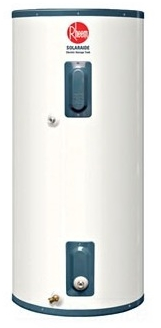 Bei Solaranlagen fällt die Sonnenwärme nicht als Wärmeverbrauch an. Die meiste Wärme wird morgens und abends benötigt - entweder für die Warmwasserbereitung oder für die Raumheizung. Dazu ist es immer notwendig, die Sonnenenergie in einem Warmwasserspeicher zu speichern, um sie dann zu liefern, wenn sie benötigt wird.
1. Allgemeines zu Warmwasserspeichern
Thermische Schichtung des Warmwassers.
Erwärmtes Wasser ist weniger dicht als kaltes Wasser, so dass es auf natürliche Weise dazu neigt, aufzusteigen und über dem kalten Wasser zu sitzen. Folglich wird es bei der Verwendung von heißem Wasser von der Oberseite des Tanks gezogen, wo sich das heißeste Wasser befindet. Durch die gleiche Logik wird frisches, kaltes Wasser in den Boden des Tanks geleitet.
In Summe ist es realistisch, einen Warmwasserspeicher zu sehen, bei dem die untere Hälfte kalt und die obere Hälfte warm ist. Dies wird grundsätzlich als thermische Schichtung oder Schichtung bezeichnet. Natürlich wird das Wasser nach anspruchsvoller Warmwassernutzung als kalt empfunden.
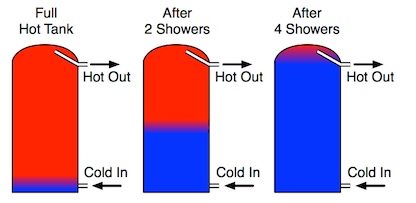 Wichtig ist, dass die Speicher so ausgelegt sind, dass die Schichtung verbessert wird, um die Warmwasserversorgung zu maximieren, indem die Turbulenzen beim Eintritt des kalten Wassers in den Speicher reduziert werden.
Es kommt vor, dass die Leistung eines Sonnenkollektors bei der Erwärmung von kaltem Wasser am höchsten ist. Daher muss die Schichtung berücksichtigt werden, um effektive Solarspeicher zu entwickeln. Die Anschlüsse für die Solarheizung werden immer im unteren Bereich liegen, um sicherzustellen, dass die Kollektoren immer das kälteste Wasser erwärmen.
1. Allgemeines zu Warmwasserspeichern
Grundlegende Konstruktions- und Nutzungsüberlegungen von Solarspeichern.
Ein Solar-Warmwasserspeicher ist ein einziger Wasserspeicher, der richtig konfiguriert ist, um die solare Wärmequelle aufzunehmen. Sie haben einige Besonderheiten. Vor allem muss der Speicher :
Geeignet für hohe Arbeitstemperaturen sein. Brauchwassererwärmer sind auf den Betrieb mit Wasser mit einer Temperatur von 60ºC oder weniger beschränkt, aber Solarthermieanlagen können Wasser auch weit darüber erwärmen.
Geeignet für verschiedene Installationen und spezifische Funktionen sein. Gut ausgewählt und dimensioniert, abgestimmt auf die Größe der Kollektorfläche. Durch seine Konstruktion trägt der Speicher
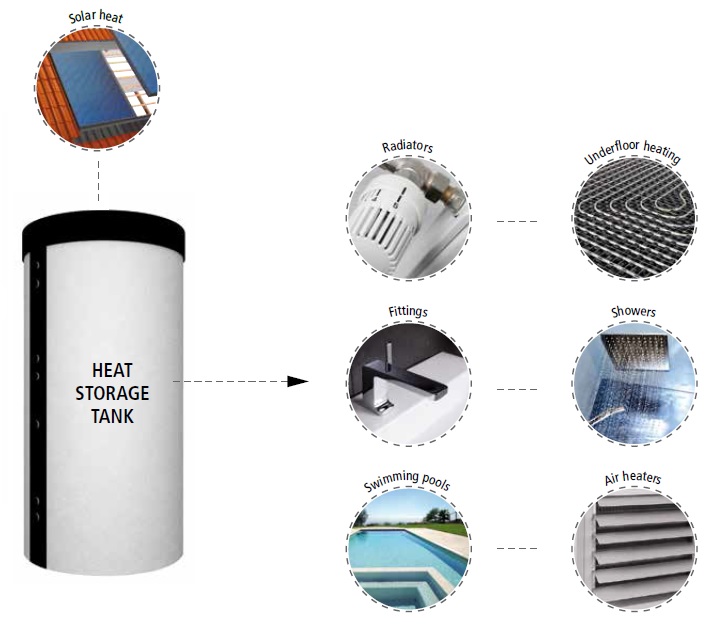 erwartungsgemäß zur Effizienz des gesamten Systems bei.
1. Allgemeines zu Warmwasserspeichern
Grundlegende Auslegungs- und Nutzungsüberlegungen von Solarspeichern.
Ein perfekt auf die Wärmeerzeuger und die Bedürfnisse der Verbraucher abgestimmter Solar-Warmwasserspeicher erfüllt folgende Kriterien :
Es ist gut gewählt, um seiner besonderen Rolle im System gerecht zu werden.
Sie ist für den Bereich der Betriebstemperaturen und -drücke der Solaranlage geeignet.
Es ist in der Lage, eine effektive Temperaturschichtung zu erzeugen.
Es hat eine gute Wärmedämmung. Es speichert die Wärme optimal, mit den geringsten Verlusten.
Es hat eine hohe Beständigkeit gegen Korrosion (durch Wasserchemie).
Es ist gut geschützt (vor Umwelteinflüssen).
Es ist optimal installiert im Interesse der Effizienz und Sicherheit, einschließlich der Rohrleitungen, und in Übereinstimmung mit den Vorschriften. 
Es hat eine hohe Lebensdauer und ist erschwinglich. 
Es ist gut konzipiert für einfache Wartung und Reparatur.
Es ist ein zertifiziertes Produkt. Es erfüllt minimale bauliche und betriebliche Standards.
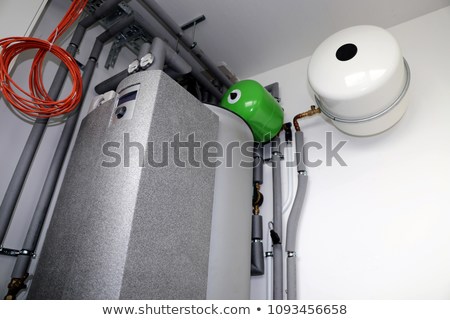 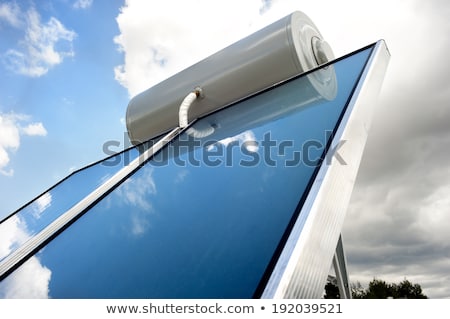 2. Einstufung von Solartanks
Allgemeine Klassifizierung.
Je nach Art der Kaltwasserversorgung des Tanks und der Grundleistung des Tanks
Je nach Anwendung bzw. spezifischer Funktion des Tanks
(Solar-)Warm-wasserspeicher
(Solar-)Warm-wasserspeicher
Tanks mit speziellen Designs
Unter Druck
Thermische Speicher
Drucklos
DSWH Speichertanks
. Tanks nach Maß
. Kombination
.mit Spulen
. Ohne Spulen (Vorratsbehälter)
. Mit/ohne Backup
Thermische Pufferspeicher
Rücklauf-tanks
Direkte Konfiguration
Indirekte Konfiguration
In der Regel werden Tanks eingesetzt in:
EIN-TANK-SYSTEMEN
MEHRBEHÄLTERSYSTEMEN
KOMBI-SYSTEMEN 
(Wasser & Raumheizung)
Einwandiger Wärme-tauscher (interne Coils)
Doppelwandiger Wärme-tauscher (externe Coils)
Schichtpufferspeicher
2. Einstufung von Solartanks
(Solar-)Warmwasserspeicher unter Druck. Direkte Konfigurationen
Solardruckbehälter werden am häufigsten im Wohnbereich eingesetzt.
Unter Druck (oder unbelüftet) bedeutet, dass das Wasser direkt aus dem kalten Netz gespeist wird und daher auch Warmwasser mit Netzdruck (6 bar oder weniger) liefern kann.
Bei Druckspeichern müssen Ausdehnungsgefäße eingebaut werden, um die Ausdehnung des Wassers im System bei der Erwärmung zu ermöglichen. Sie sind auch mit anderen Sicherheitsmechanismen ausgestattet, wie z.B. Überdruckventile und Doppelthermostate. 
Direktkonfigurationen sind die einfachsten Solarspeicher. Sie können in direkten SWH-Systemen und in indirekten SWH mit einem externen Wärmetauscher verwendet werden. Auch als Pufferspeicher.
Sie sind teuer und die größten (für kommerzielle Anwendungen, etc.) erfordern Zertifizierungen.
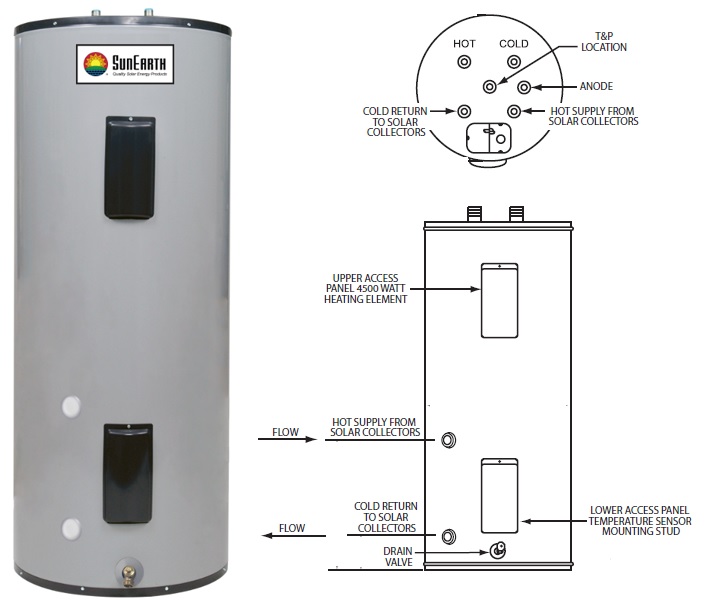 In einer direkten Konfiguration wird das Wasser direkt über den Solarkreislauf erwärmt. Der Speicher kann mit einer elektrischen Tauchheizung zur Nachheizung ausgestattet werden.
2. Einstufung von Solartanks
(Solar-)Warmwasserspeicher unter Druck. Direkte Konfigurationen
BEISPIEL
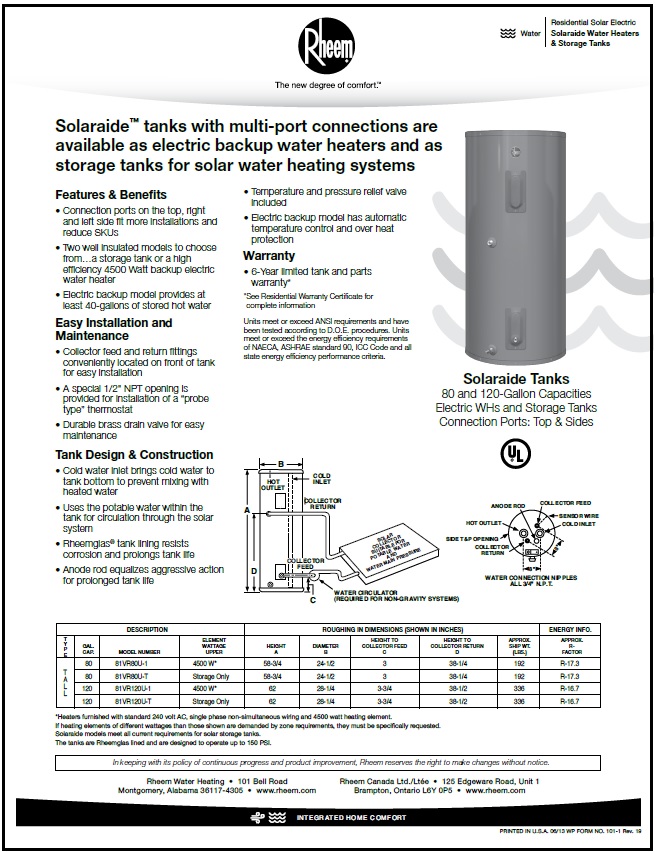 Die Tanks sind oft aus Stahl mit einer inneren Glas-, Stein- oder Epoxidauskleidung, um den Stahl vor galvanischer Korrosion durch die Chemie des Wassers zu schützen (gelöster Sauerstoff im Wasser wird korrosiv). 
Viele haben einen inneren Anodenstab aus Aluminium oder Magnesium, um den Sauerstoff vom Stahl wegzuziehen. 
Mit Stein ausgekleidete Tanks und Tanks aus Edelstahl oder Kupfer benötigen keine Anodenstäbe. Wo hartes oder hochleitfähiges Wasser im Tank gespeichert wird, sollte der Anodenstab regelmäßig ausgetauscht werden. 
Solarspeicher sollten gut isoliert sein. Wenn sie außerhalb eines Gebäudes installiert werden, sollten sie auch gut vor Umwelteinflüssen und Korrosion, einschließlich UV-Licht, Feuchtigkeit oder Schadstoffen, geschützt werden.
2. Einstufung von Solartanks
(Solar-)Warmwasserspeicher unter Druck. Direkte Konfigurationen
Im Allgemeinen sind die Wasserspeicher für eine vertikale Installation ausgelegt, da diese Struktur die Warmwasserschichtung erleichtert. Aus Gründen der Flexibilität (Höhenbegrenzung, Wandmontage, etc.) sind jedoch auch horizontale Speicher für Split-Systeme erhältlich.
Andere einfachere SWH-Systeme (passives Thermosiphon SWH und andere) mit kompakter Bauweise verwenden standardmäßig horizontale Tanks (es handelt sich um eine kompaktere, ästhetischere und sicherere Konstruktion).
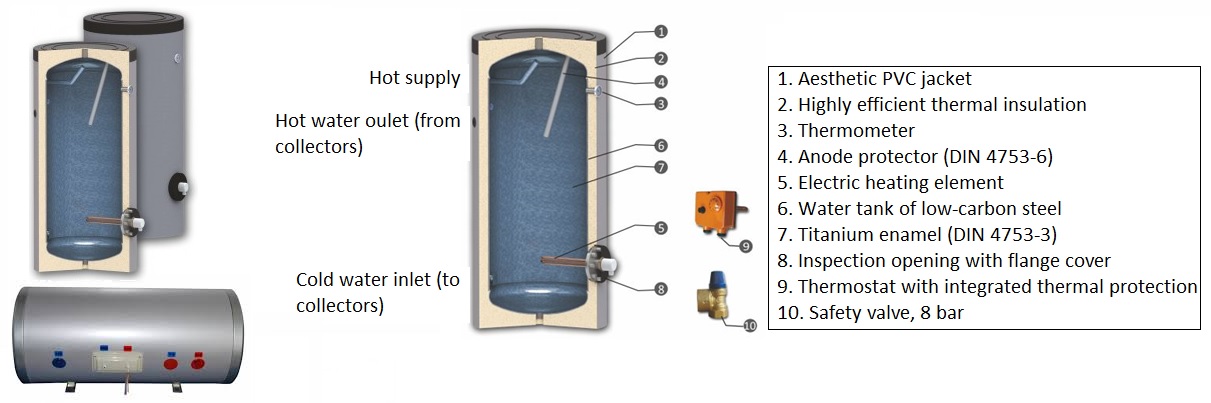 2. Einstufung von Solartanks
(Solar-)Warmwasser-speicher unter Druck. Direkte Konfigurationen
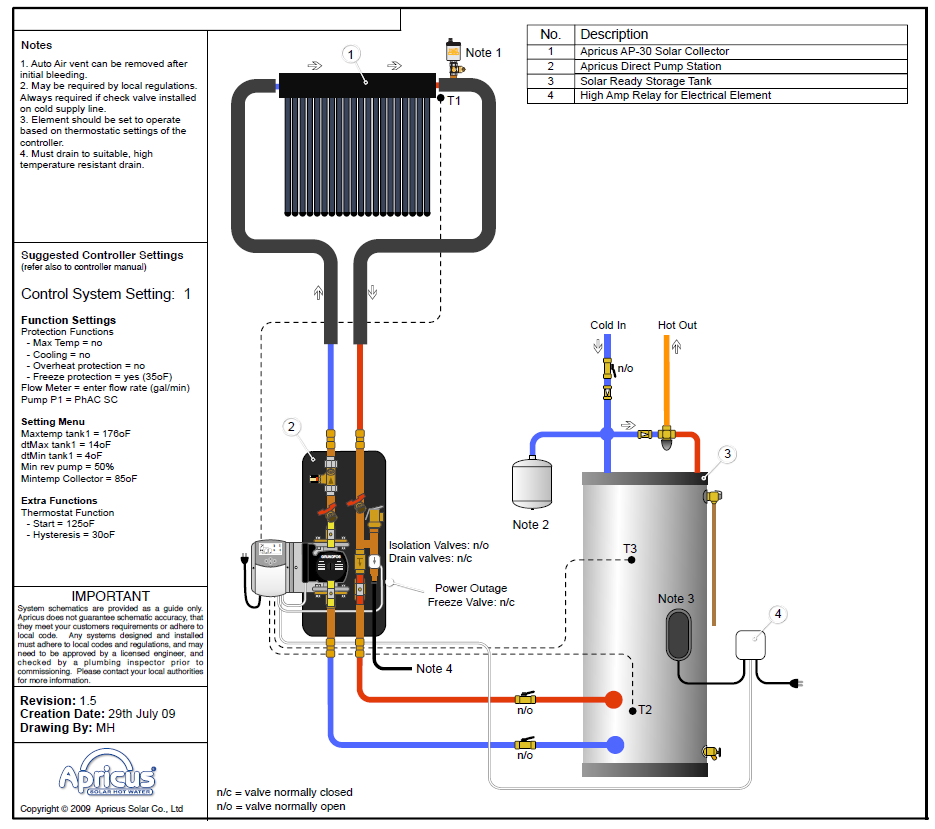 BEISPIEL
Zwangsweise direkt durchströmte Solaranlage mit einem Direktvorlaufspeicher (ohne Wärmetauscher) mit elektrischem Element zur Nachheizung.
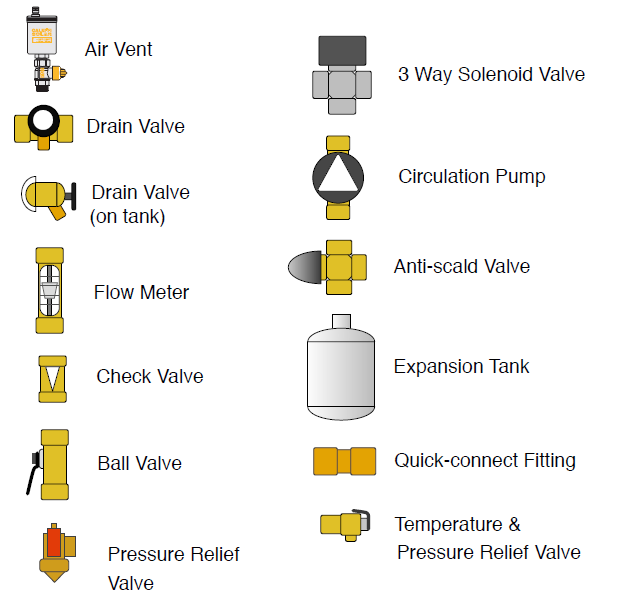 2. Einstufung von Solartanks
(Solar-)Warmwasserspeicher unter Druck. Indirekte Konfigurationen
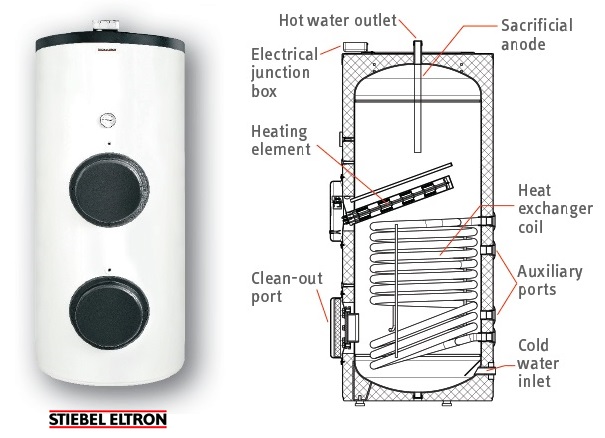 EINWANDIGER WÄRMETAUSCHER. EINZELNE INTERNE SPULE
Indirekte Solarspeicher verwenden "flüssig-flüssig" Wärmetauscher.
Die einfachsten Solarspeicher für indirekte SWH-Systeme haben eine einwandige interne (Stahl/Kupfer) Wärmetauscherschlange. Sie wird in den Wassertank eingetaucht und befindet sich am Boden.
Das Hauptrisiko bei diesen Tanks ist die Möglichkeit der Übertragung von schädlichen Partikeln auf das Trinkwasser.
Der Wärmetauscher ist normalerweise für Propylenglykol HTF ausgelegt, das eventuell mit anderen Korrosionsinhibitoren verwendet wird (max. Spulendruck: 10 bar).
2. Einstufung von Solartanks
(Solar-)Warmwasserspeicher unter Druck. Indirekte Konfigurationen
EINWANDIGER WÄRMETAUSCHER. INTERNE DOPPELSPULE
Modelle mit zwei Wärmetauschern werden typischerweise in solarthermischen Anwendungen eingesetzt, indem die untere Wendel mit dem Kollektorfeld verbunden wird und die obere Wendel an einen beliebigen Kesseltyp für die Zufuhr von Zusatzwärme (typischerweise ein Gaskessel) angeschlossen wird. 
Alternativ kann die obere Rohrschlange als Abzugsrohr für einen Strahlungsheizkreislauf oder eine andere ähnliche Anwendung dienen..
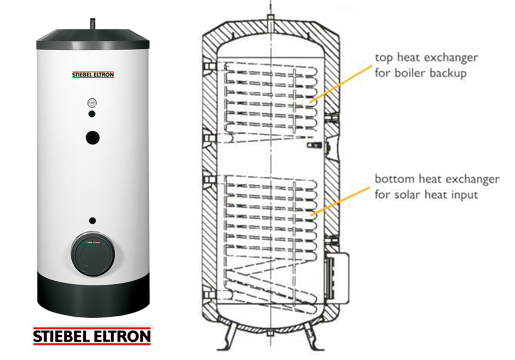 Viele Tanks weisen eine flexible Konstruktion auf: sie können ein zusätzliches elektrisches Heizelement enthalten, mindestens einen Anodenstab, Sicherheitsvorrichtungen, Hilfsanschlüsse usw. haben.
2. Einstufung von Solartanks
(Solar-)Warmwasserspeicher unter Druck. Indirekte Konfigurationen
DOPPELWANDIGER WÄRMETAUSCHER. EXTERNE WICKLUNG UM DIE SPULE
Doppelwandige Wärmetauscher haben "zwei Wände" zwischen den beiden Flüssigkeiten (oft HTF und Trinkwasser). Zwei Wände werden verwendet, wenn die Wärmeträgerflüssigkeit giftig ist, wie z.B. Ethylenglykol (Frostschutzmittel). Sie sind als Sicherheitsmaßnahme bei Leckagen erforderlich und tragen dazu bei, dass sich das Frostschutzmittel nicht mit dem Trinkwasser vermischt. 
In einem Solartank ist der doppelwandige Flüssig-Flüssig-Wärmetauscher die bekannte "Wrap-around-Wärmetauscher"-Konstruktion, bei der ein Rohr um den (inneren) Warmwassertank gewickelt und mit der Außenseite verklebt wird. Das Rohr muss ausreichend isoliert werden, um Wärmeverluste zu reduzieren.
Doppelwandige Wärmetauscher erhöhen zwar die Sicherheit, sind aber weniger effizient, da die Wärme nicht über eine, sondern über zwei Flächen übertragen werden muss. Um die gleiche Wärmemenge zu übertragen, muss ein doppelwandiger Wärmetauscher größer als ein einwandiger sein.
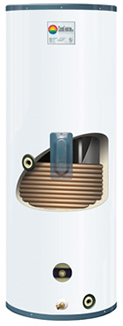 2. Einstufung von Solartanks
(Solar-)Warmwasserspeicher unter Druck. Indirekte Konfigurationen
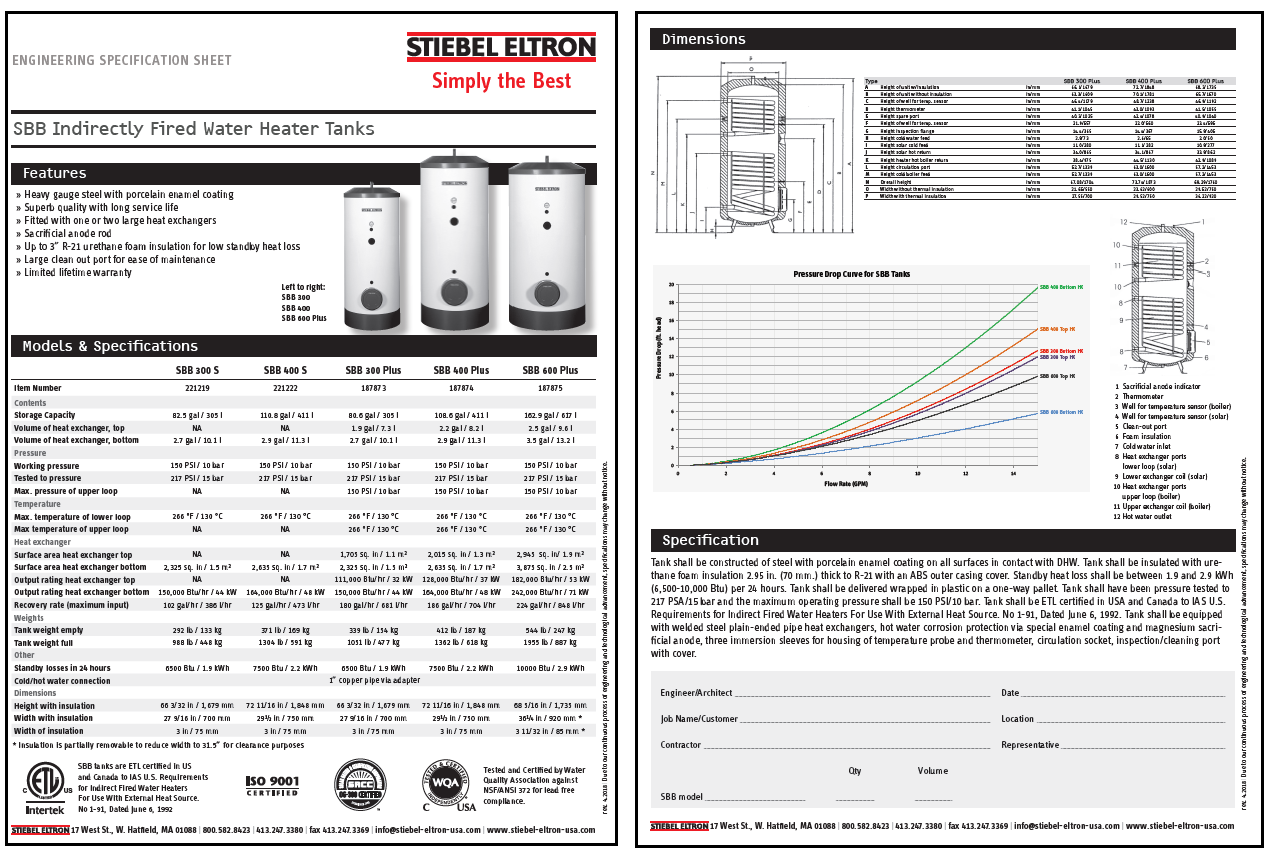 Solare indirekte Warmwasserspeicher einwandig.
Erhältlich mit internen Wärmetauschern mit einer oder zwei Rohrschlangen.
Erhältlich mit oder ohne elektrisches Heizelement.
BEISPIEL
2. Einstufung von Solartanks
(Solar-)Warmwasser-speicher unter Druck. Indirekte Konfigurationen
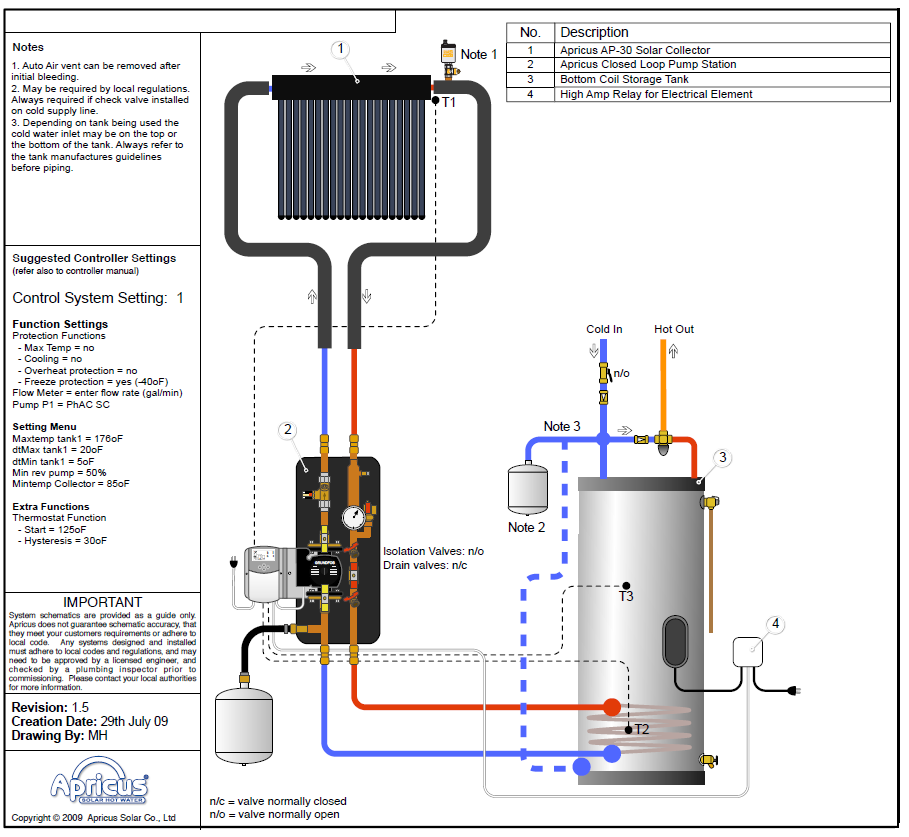 BEISPIEL
Indirekt-zwangsgeführte Solaranlage mit einem Wendelspeicher (Wärmetauscher) mit elektrischem Element zur Nachheizung.
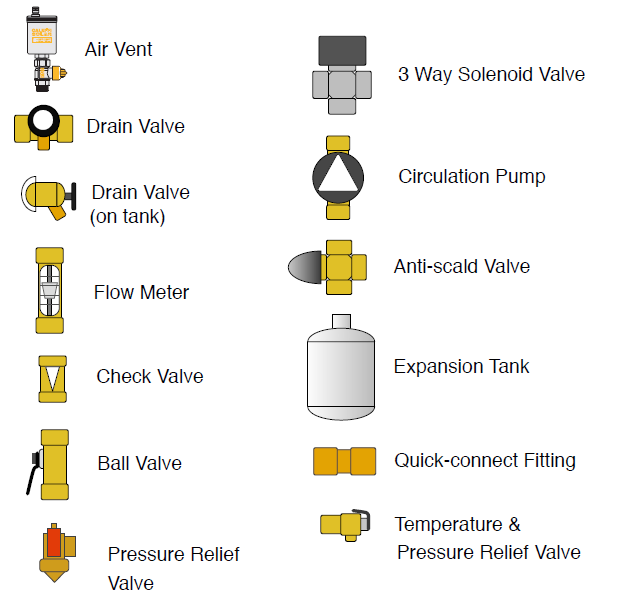 2. Einstufung von Solartanks
(Solar-)Warm-wasserspeicher unter Druck. Indirekte Kon-figurationen
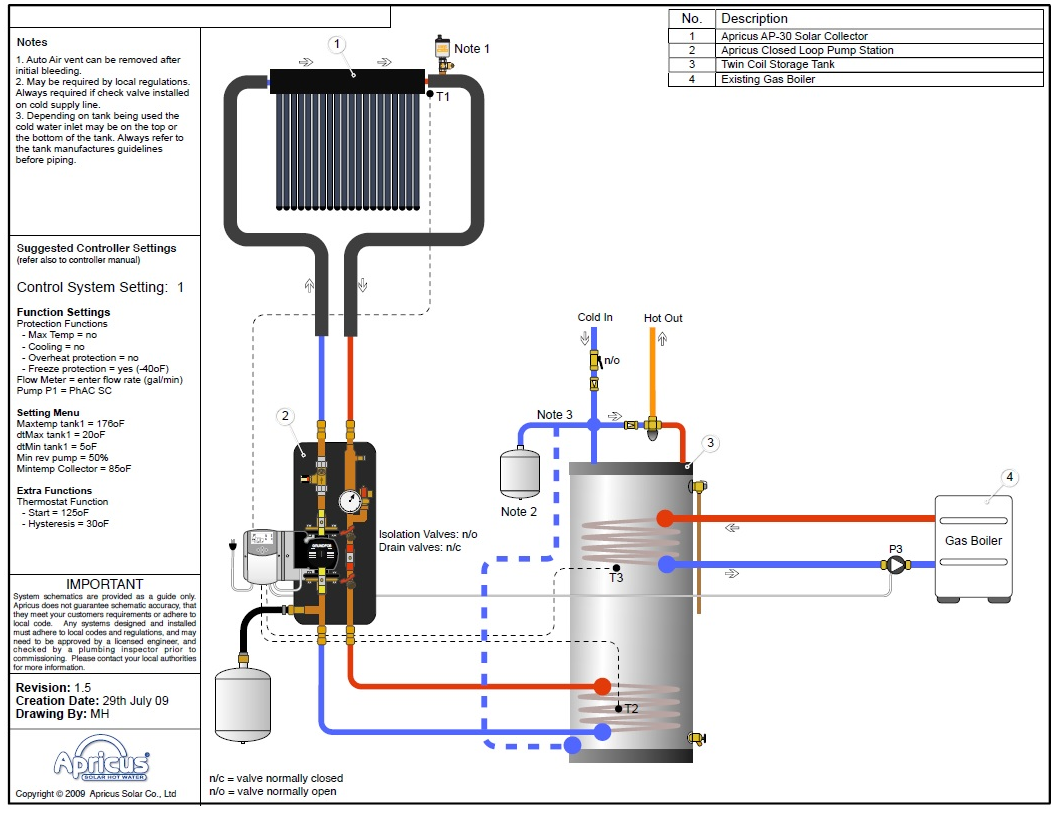 BEISPIEL
Indirekt durchströmte Solaranlage mit "Twin-Coil"-Speicher (Wärmetauscher) und Aufsatz, der durch einen externen Gaskessel verstärkt wird.
2. Einstufung von Solartanks
Thermische Speicher
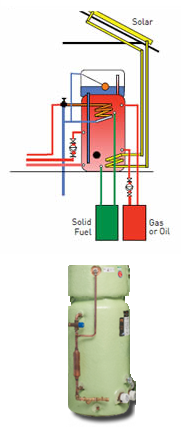 Ein Wärmespeicher ist eine allgemeine Möglichkeit, Wärme (aus erneuerbaren Quellen oder Mehrbrennstoffsystemen) zu speichern und zu verwalten, bis sie benötigt wird. 
In einer häuslichen Umgebung speichern Warmwasserbereiter das erwärmte Wasser normalerweise in einem großen, gut isolierten Speichertank. Wärmespeicher arbeiten in Umkehrung dieser Logik. Sie erwärmen und kumulieren das "Primärwasser" und nutzen diese Energie, um sofort das erwärmte "Sekundärwasser" zu liefern. 
(Solare) Wärmespeicher enthalten mindestens einen Wärmetauscher, normalerweise in Form eines internen, gewickelten Kupferrohrs, das in den mit Wasser gefüllten Tank eingetaucht ist, der eigentlich der HTF ist. Sie können auch einen (elektrischen) Zusatztauchheizer enthalten. Über den Wärmetauscher wird die Wärme des sonnengeheizten Wassers im Speicher auf das Trinkwasser übertragen, das beim Verlassen des Wärmespeichers als Druckwasser aus dem Speicher austritt.
Ein Vorteil eines Wärmespeichers gegenüber einem Druckspeicher ist, dass der Wärmespeicher offen und entlüftet bleiben kann. Das heißt, es herrscht kein Druck im Speicher, sondern nur in der Kupferwicklung.  Dies macht sie von Natur aus viel sicherer. Außerdem sind sie billiger als Druckspeicher.
2. Einstufung von Solartanks
Thermische Speicher
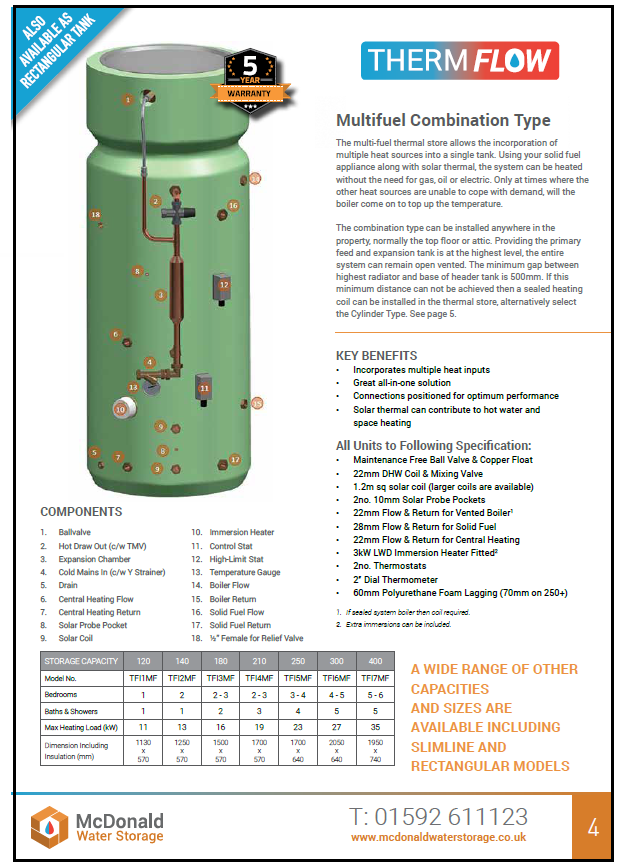 Thermischer Speicher ausgelegt für "Multi-Brennstoff"-Kombination (auch solarthermisch).
BEISPIEL
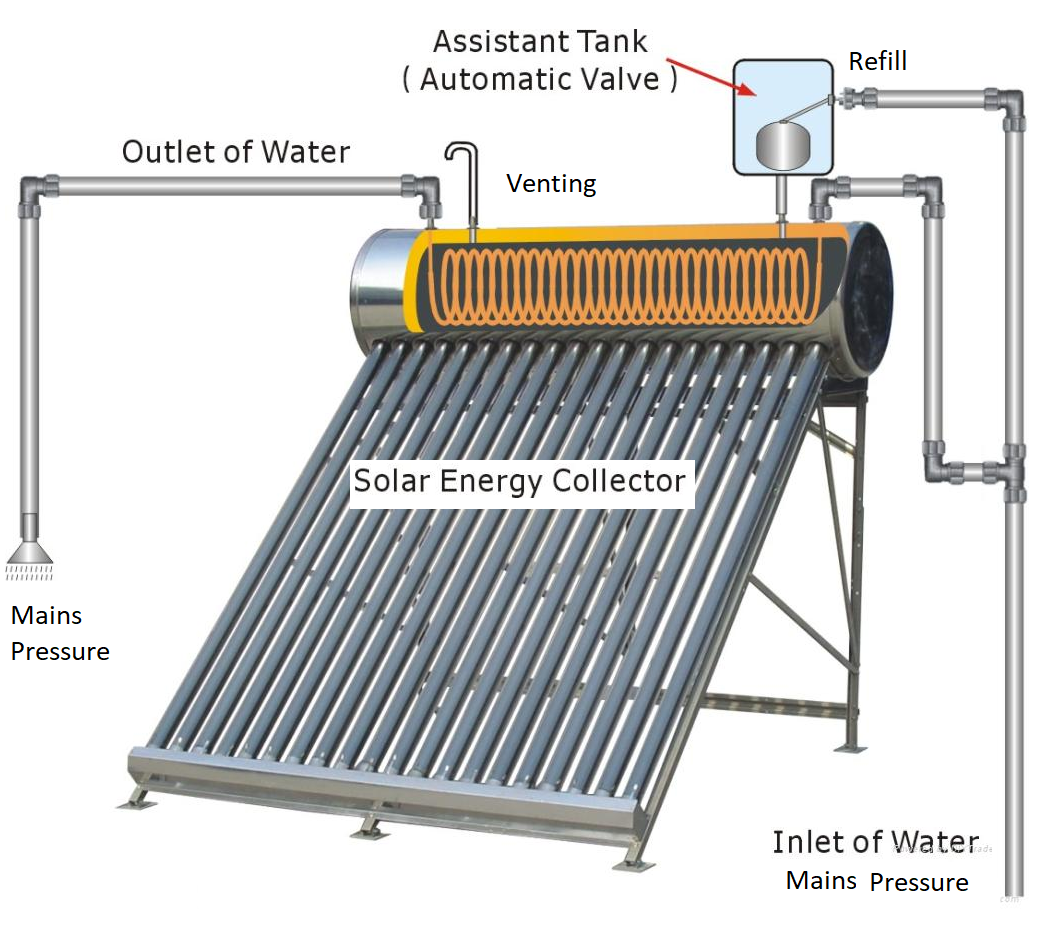 In einigen passiven Thermosiphon-SWH-Systemen mit "Kupferspule" und kompakter Bauweise ist praktisch ein Wärmespeicherkonzept eingebaut.
2. Einstufung von Solartanks
Drucklose (Solar-) Warmwasserspeicher
SOLARE WARMWASSERBEREITUNGSANLAGEN MIT RÜCKLAUF. 
Ein Drain-Back-Tank ermöglicht es, das gesamte Wasser (kein Glykol) aus den Solarkollektoren und den zugehörigen Rohrleitungsverbindungen in den Tankspeicher abzulassen, wodurch das System sowohl vor Frost als auch vor Überhitzung geschützt wird. 
Die Drain-Back-Speicher sind ideal für die Planung von Solarthermieanlagen, insbesondere in Klimazonen, die sowohl sehr heiße als auch sehr kalte Temperaturen aufweisen. Sie sind ein wichtiger Baustein in Drainback-SWH-Systemen, die eine Alternative zu indirekten "Glykol"-SWH und voll druckbeaufschlagten Systemen darstellen.
Drainback-Systeme arbeiten bei "niedrigem Druck". Der Solarkreislauf ist nur teilweise mit Wasser gefüllt. Sie enthalten kein Glykol, keine Ausdehnungsgefäße, Rückschlagventile oder andere Komponenten, die zur Bewältigung der Druckbeaufschlagung erforderlich sind. Son, Rücklaufbehälter sind einfach, aus Stahl, mit/ohne Wärmetauscher und wartungsfrei erhältlich.
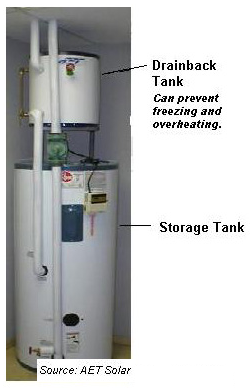 2. Einstufung von Solartanks
Drucklose (Solar-) Warmwasserspeicher
DRAINBACK-SOLARANLAGEN ZUR WARMWASSERBEREITUNG.
BEISPIEL
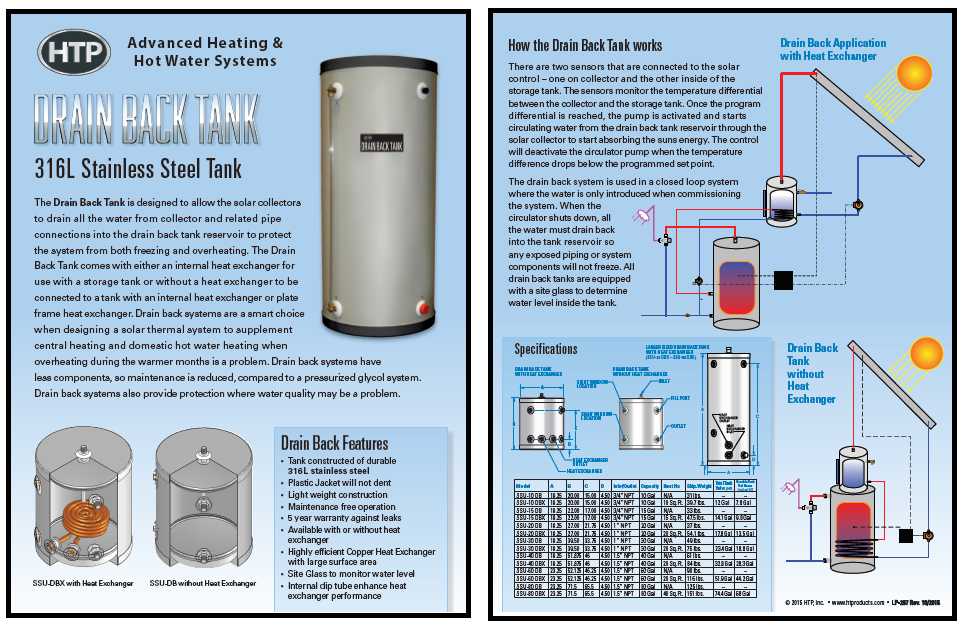 2. Einstufung von Solartanks
Drucklose (Solar-) Warmwasserspeicher
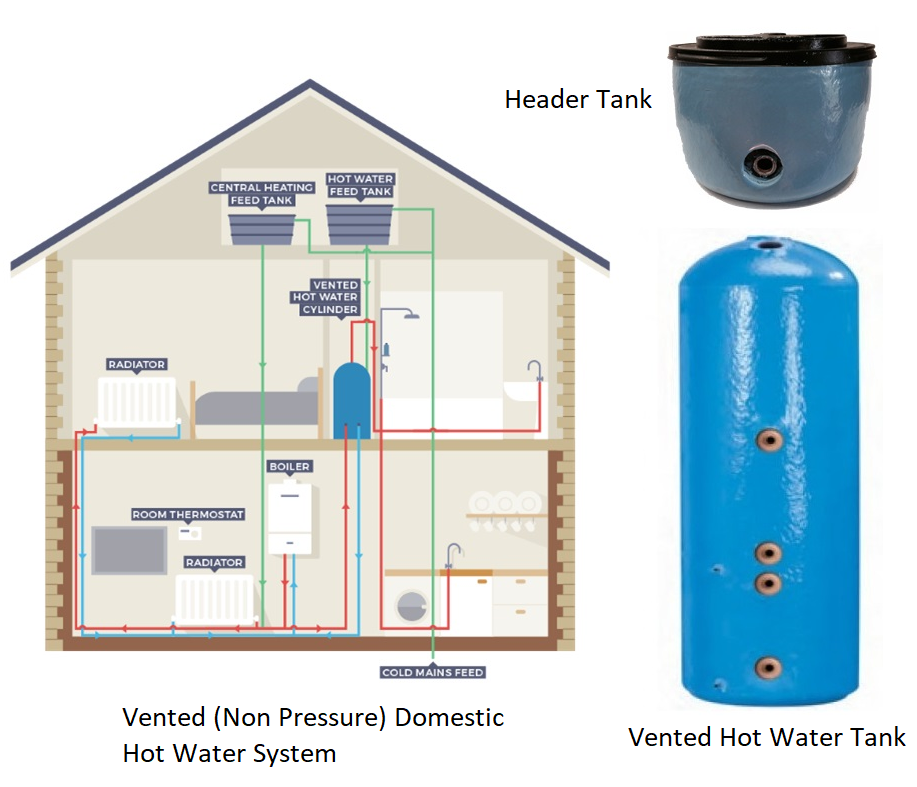 In einigen Regionen verwenden traditionelle Warmwassersysteme drucklose (oder "belüftete" oder "Niederdruck"-Tanks für die Warmwasserbereitung und andere Zwecke. 
Sie werden aus Kupfer oder Stahl mit Lebensmittelsortierung hergestellt und sind für verschiedene Arbeitsdrücke (niedriger als der Wasserleitungsdruck) ausgelegt. Niemals kann ein "entlüfteter" Wassertank einen "unbelüfteten" (unter Druck stehenden) ersetzen.
Heutzutage wurden diese Tanks modifiziert, um "Multi-Brennstoff"-Primärwärmequellen zu unterstützen. Einschließlich Solar- und andere erneuerbare Energiequellen.
Ein druckloser Tank benötigt weniger Material in seiner Konstruktion und benötigt keine Sicherheitselemente, ist also von sich aus sicherer und im Vergleich günstiger. Allerdings werden andere Elemente, wie z.B. Sammler, benötigt. Sowie mehr Platz für den Einbau.
2. Einstufung von Solartanks
Drucklose (Solar-) Warmwasserspeicher
BEISPIEL
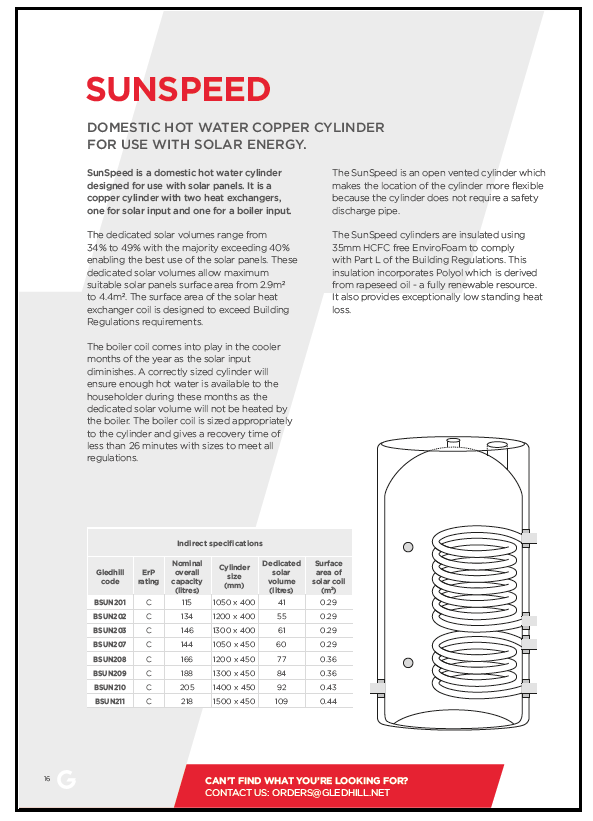 Im Wesentlichen wird ein druckloser Warmwassertank das erwärmte Wasser durch Schwerkraft liefern, so dass sie in der Regel erhöht installiert werden müssen. 
Um den Druck zu erhöhen, mit dem das warme Wasser geliefert wird, verwendet das System einen mit kaltem Wasser gespeisten Sammler, der wiederum den (Solar- oder Mehrstoff-)Tank speist. 
Die Höhe des Sammlers über dem Endauslaufpunkt bestimmt den Druck des Wassers an diesem Punkt. Der Druckbereich, der in den meisten Häusern und Wohnblöcken erreicht wird, ist niedriger als der Standardwasserleitungsdruck (4-6 bar). Es ist eine Höhe von 10m notwendig, um 1 bar Druck zu erreichen, was in vielen Häusern kompliziert zu erreichen ist. 
Der Sammler wird auch als Entlüftungsbohrung und Ausdehnungsgefäß während der Wassererwärmung verwendet.
Die (Solar-)Speicher sind für indirekte Systeme mit einer oder zwei Rohrschlangen erhältlich.
2. Einstufung von Solartanks
Drucklose (Solar-) Warmwasserspeicher
THERMOSIPHON DIREKT DRUCKLOSE SWH-SYSTEME. Diese einfachen passiven SWH-Systeme verwenden drucklose Tanks vom Typ "Zisterne" (automatische Nachfüllung).
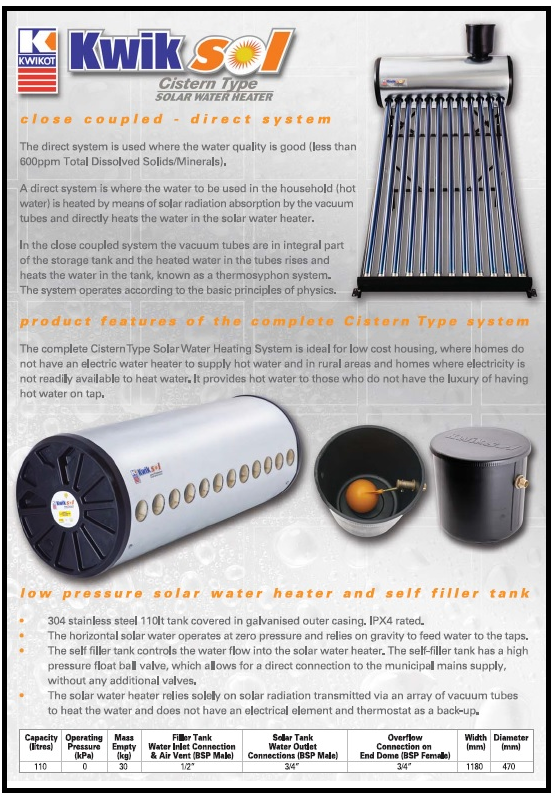 GROßE SOLARSPEICHER FÜR DEN PRIVATEN UND GEWERBLICHEN EINSATZ. Sehr große Warmwasserspeicher mit Druckbeaufschlagung sind teuer. Die drucklose Alternative ist eine einfachere und erschwingliche Technologie. Sie können kundenspezifisch angepasst und direkt am Installationsort gebaut werden.
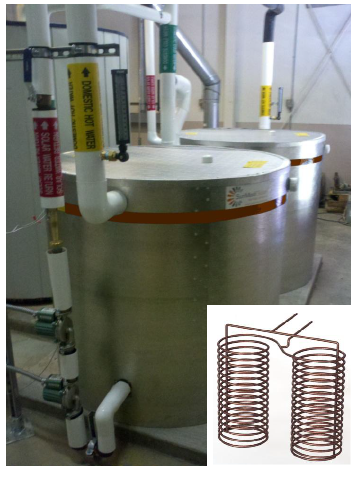 BEISPIEL
2. Einstufung von Solartanks
Behälter für Mehrbehältersysteme SWH und Kombisysteme
EINBEHÄLTER-SWH-SYSTEME
In wärmeren Regionen sind passive Thermosiphon-SWH-Systeme in kompakter Bauweise weit verbreitet. Sie haben ihre entsprechenden Speicher (direkt/indirekt) eingebaut. 
Teilweise sind die Tanks mit einem (optionalen) elektrischen Heizelement zur Nachheizung ausgestattet. 
Alternativ arbeiten diese Systeme als Vorheizer für vorhandene Warmwasserbereiter (elektrisch oder Gas).
Die Tanks sind für Druck-/Atmosphärensysteme und werden aus unlegiertem Stahl emailliert (emailliert) oder aus Edelstahl in Lebensmittelsortierung hergestellt.
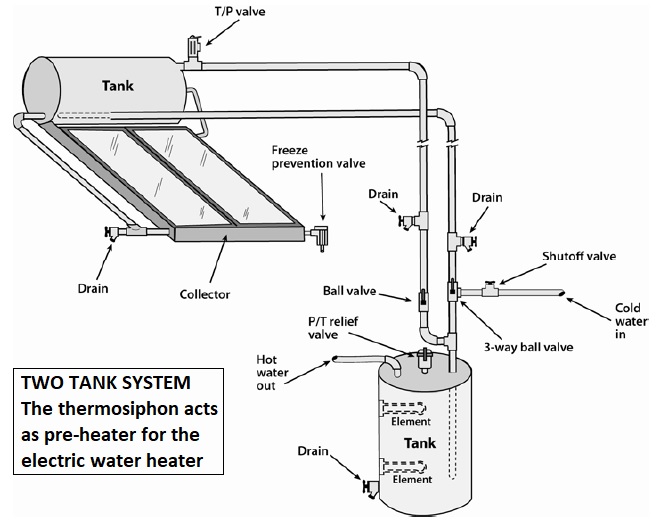 2. Einstufung von Solartanks
Behälter für Mehrbehältersysteme SWH und Kombisysteme
EINBEHÄLTER-SWH-SYSTEME
Auch in wärmeren Regionen und im Allgemeinen bei einfachen DSWH, wenn die Option ein aktives SWH-System (indirekt/direkt) ist, verfügen sie in der Regel über einen einzigen Solarspeicher (unter Druck), typischerweise mit einer oder zwei Windungen und mindestens einem elektrischen Zusatzheizkörper. 
Gasbrenner werden im Solarspeicher nicht verwendet, da der Brenner unten angeordnet wäre und den Solarbetrieb stören würde. Wenn dies die Option ist, kann alternativ ein Gaskessel ohne Tank verwendet werden.
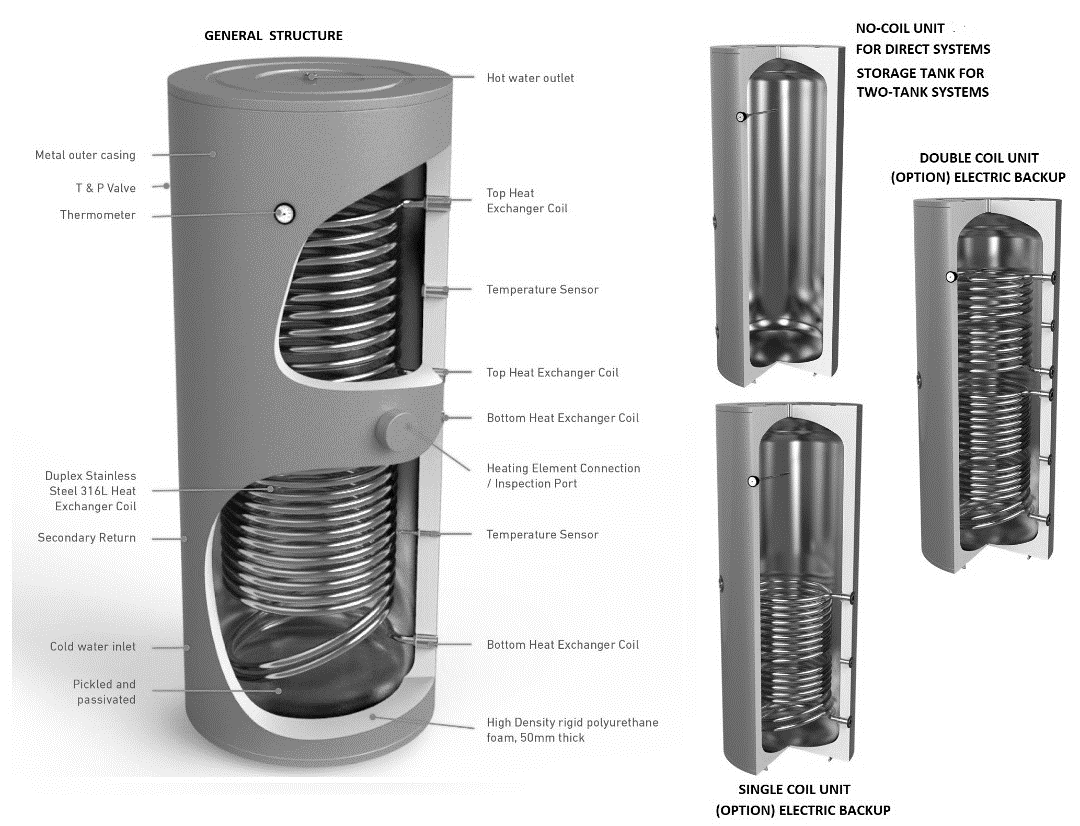 2. Einstufung von Solartanks
Behälter für Mehrbehältersysteme SWH und Kombisysteme
ZWEI-TANK SWH-SYSTEME
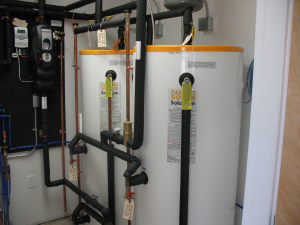 In kälteren Regionen ist die Verwendung von zwei Tanks praktisch die Norm. Sie sind erforderlich, um bei sehr kalten oder bewölkten Perioden ausreichend warmes Wasser zu speichern. Einige leichte kommerzielle Anwendungen und Kombisysteme (Warmwasser und Raumheizung) können ebenfalls zwei Tanks verwenden.
In Zwei-Tank SWH-Systemen bietet ein Speicher (direkt oder indirekt, unter Druck) nur Speicher für solar erwärmtes Wasser und benötigt daher keine Nachheizquelle.
Dieser Solartank wird (in Reihe) an einen zweiten Tank (intern aufgewickelt) angeschlossen, der wiederum die Hilfsenergiequelle liefert, die verwendet wird, wenn die verfügbare Sonnenenergie nicht ausreicht. Dies kann ein tankloser Gaskessel sein.  Alternativ kann dieser zweite Tank ein serienmäßig vorhandener elektrischer Warmwasserbereiter oder ein Gaskessel in Tankbauweise sein.
Der Solarbeitrag kann bei Bedarf (Wartung etc.) entfallen, da der vorhandene Warmwasserbereiter das Hauptwarmwasserversorgungssystem ist.
2. Einstufung von Solartanks
Behälter für Mehrbehälter-systeme SWH und Kombisysteme
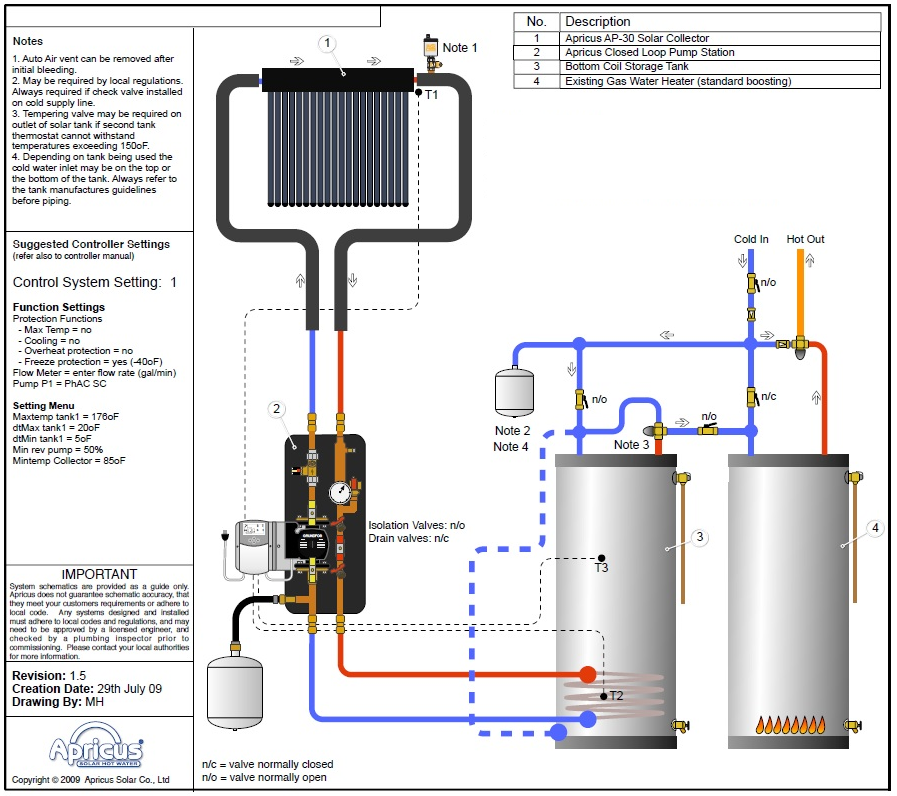 ZWEI-TANK-SYSTEME
BEISPIEL
SWH-System mit unter Druck stehendem Solarspeicher mit einfacher Innenschlange (Wärmetauscher) und serienmäßigem Gas-Zusatzwassererwärmer in Tankbauweise.
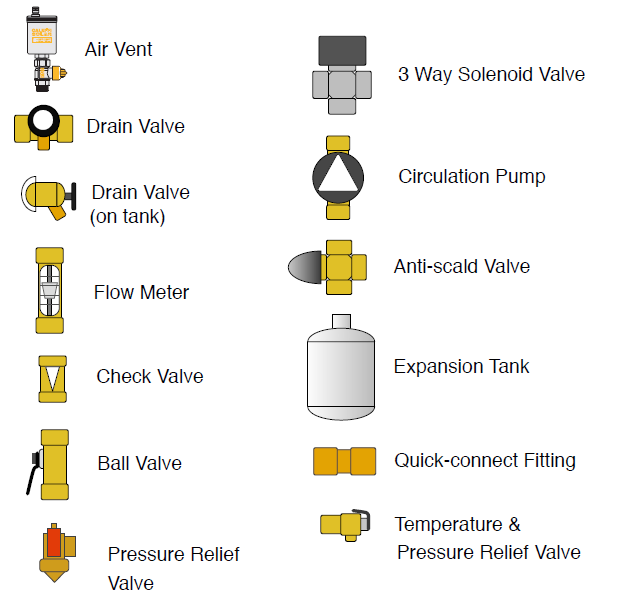 2. Einstufung von Solartanks
Behälter für Mehrbehältersysteme SWH und Kombisysteme
MEHRFACHTANK-SWH-SYSTEME
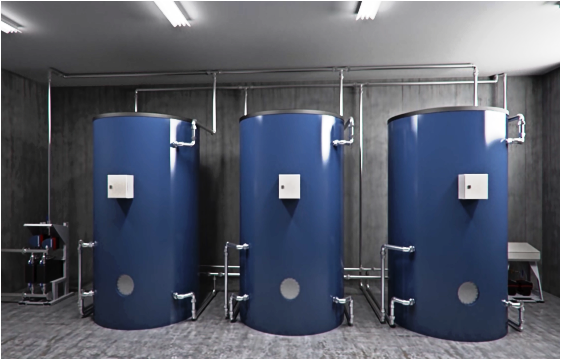 Größte zentralisierte Systeme im Wohn- und Gewerbebereich (einschließlich Fernwärmeanwendungen) haben komplexere Strategien zur Warmwasserspeicherung entwickelt, die sich in ausgeklügelten Wasserspeichersystemen materialisieren. 
Einige Lösungen können mehrere kleinere Solarspeicher, die parallel gelotet werden, umfassen und so als ein einziger Mechanismus fungieren.
Dieses Speichersystem wiederum liefert vorgewärmtes Wasser direkt an den serienmäßigen Nachheizer (Zusatzheizung). Der Flüssigkeitsstrom muss ausgeglichen werden, d.h. dass bei der Wasserentnahme eine gleiche Menge Wasser in jeden Tank gelangt. 
Die Alternative ist die Installation von großvolumigen Solarspeichern mit mehreren Rohrschlangen, die an unabhängige Sonnenkollektoren oder andere erneuerbare Quellen angeschlossen sind.
2. Einstufung von Solartanks
Behälter für Mehrbehältersysteme SWH und Kombisysteme
BEISPIEL
THERMISCHE PUFFERSPEICHER
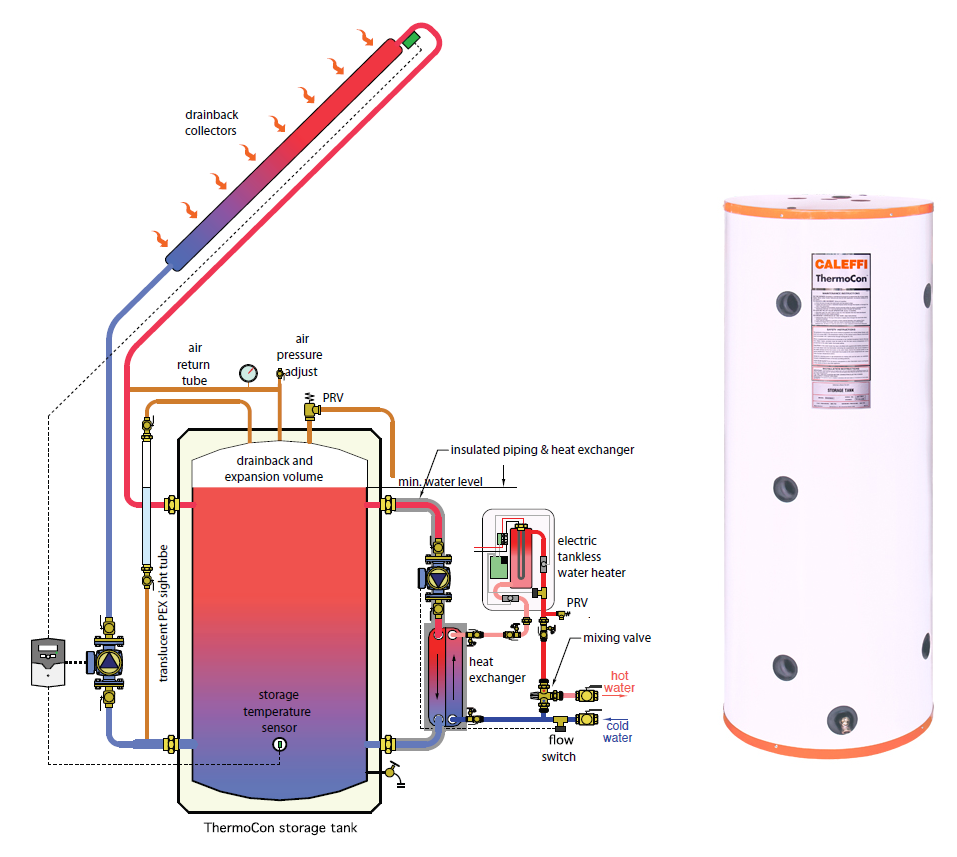 Ein "Puffer" ist nur ein System, das dazu dient, Veränderungen zu widerstehen und Schwankungen zu mildern. Thermische Pufferspeicher sind eine Möglichkeit, die (Solar-)thermische Anlage noch effizienter zu machen. 
In solarthermischen Anlagen ist ein Pufferspeicher eine Einheit unterschiedlicher Größe, die mit sonnengewärmtem Wasser gefüllt und auf einer bestimmten Temperatur gehalten wird.
Dadurch wird Energie gespart, da das Wasser nicht wiederholt aus der Kälte erwärmt werden muss, und außerdem wird sofort warmes Wasser an der Quelle bereitgestellt.
CALEFFI ThermoCon™ Pufferspeicher (Mehrzwecktank für hydraulische Anwendungen). Keine internen Wärmetauscher.
2. Einstufung von Solartanks
Behälter für Mehrbehältersysteme SWH und Kombisysteme
BEISPIEL
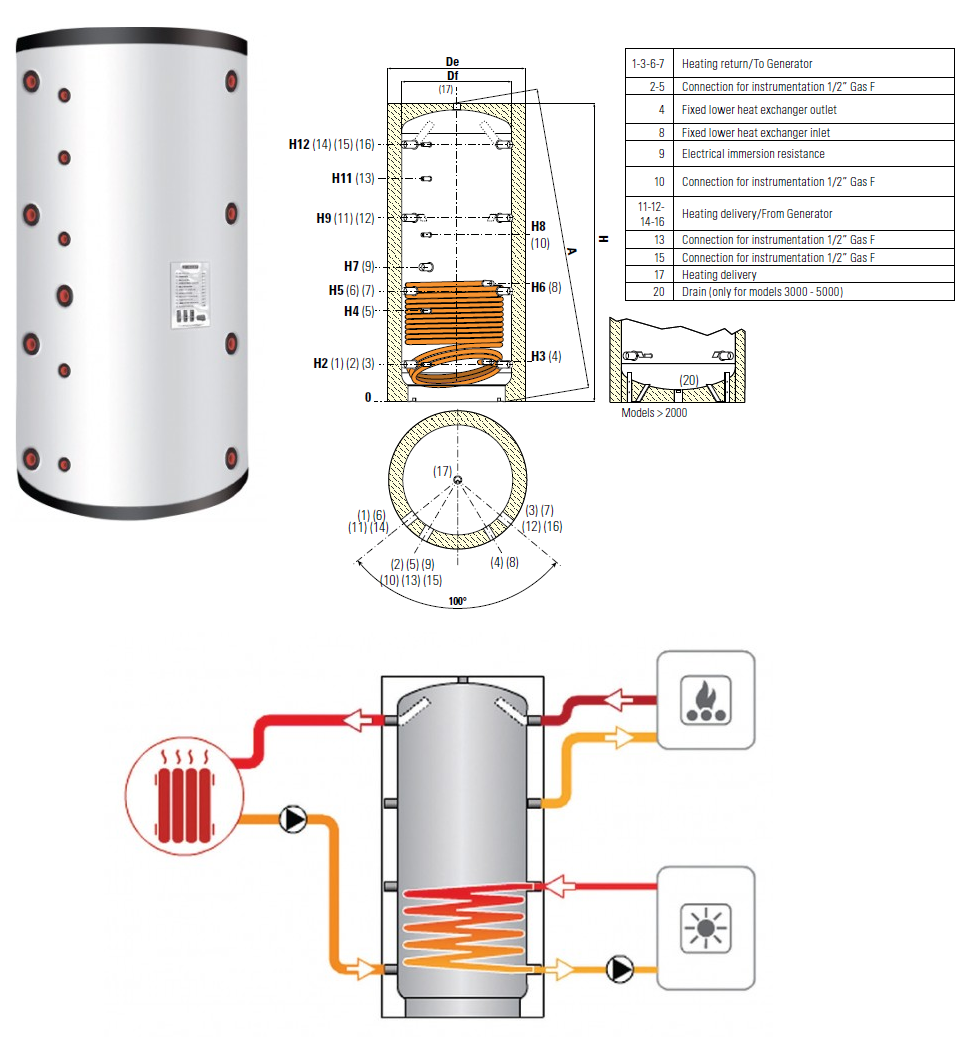 THERMISCHE PUFFERSPEICHER
Pufferspeicher sind verbesserte und weiterentwickelte Wasserspeicher (warm oder kalt) oder Wärmespeicher. 
Moderne Pufferspeicher sind so konzipiert, dass sie eingangsseitig an verschiedene Heiz- und erneuerbare Energiequellen, wie z.B. Solarschlangen oder Tauchsieder, oder Öl- oder Gasanlagen angeschlossen werden können. 
Ebenso können Pufferspeicher ausgangsseitig direkt an Hydroniksysteme zur Raumheizung und indirekt (Wärmetauscher) zur Warmwasserbereitung angeschlossen werden. Auch Pufferspeicher als Wärmespeicher (mit internem Wärmetauscher) sind üblich.
CORDIVARI VT1 Buffer Tank multi-fuel with heat exchanger for solar
2. Einstufung von Solartanks
Behälter für Mehrbehältersysteme SWH und Kombisysteme
THERMISCHE PUFFERSPEICHER
Schichtpufferspeicher sind derzeit die am weitesten entwickelten Wasserspeichersysteme für die private und gewerbliche Warmwasserbereitung und für Heiz-/Kühlanwendungen auf Basis erneuerbarer Energien, einschließlich Solarthermie. Sie haben den Wasserschichteffekt verbessert.
Zu diesem Zweck verfügen sie über ein effektives hydraulisches und thermisches Design, das eventuell auf einer elektrischen Steuerung basiert. 
Auf diese Weise kann entlang des zu entnehmenden Behälters zuverlässig Wasser mit unterschiedlichen Temperaturen für bestimmte Anwendungen gewonnen werden: Warmwasser und/oder Raumheizung.
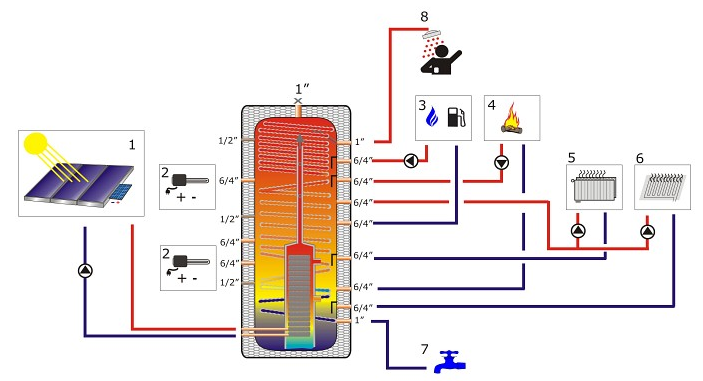 2. Einstufung von Solartanks
Behälter für Mehrbehältersysteme SWH und Kombisysteme
THERMISCHE PUFFERSPEICHER
Kombinierter Schichtspeicher, der für die Warmwasserbereitung und die Akkumulation von Heizwasser für andere Zwecke bestimmt ist. 
Arbeitet mit verschiedenen Wärmequellen, einschließlich Solarthermie.
Er enthält eine Schichteinrichtung, die es ermöglicht, das Wasser mit der am besten geeigneten Temperatur an den verschiedenen Stellen zu sammeln.
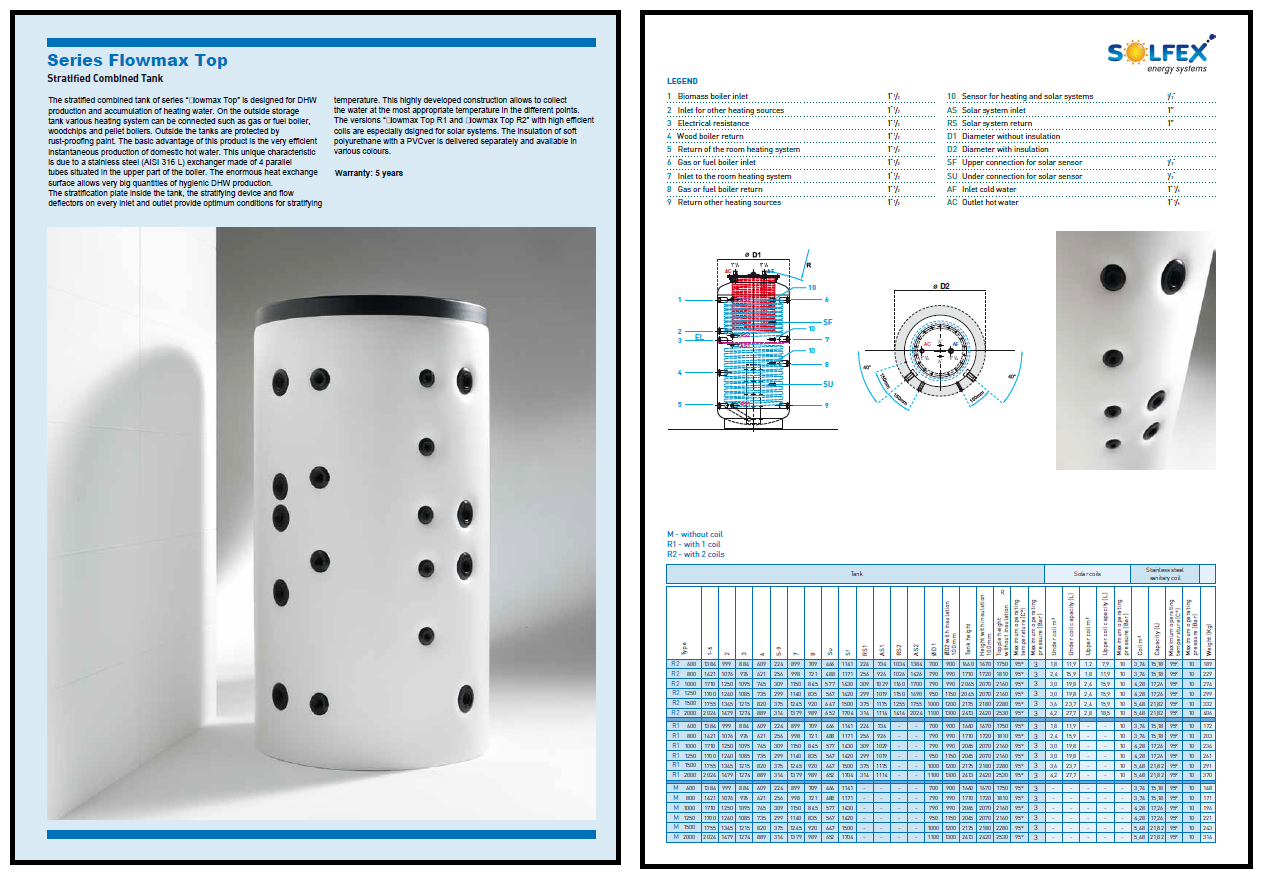 BEISPIEL
3. Herstellung von Tanks für DSWH
Arten der Auskleidung von Solartanks.
BEISPIEL
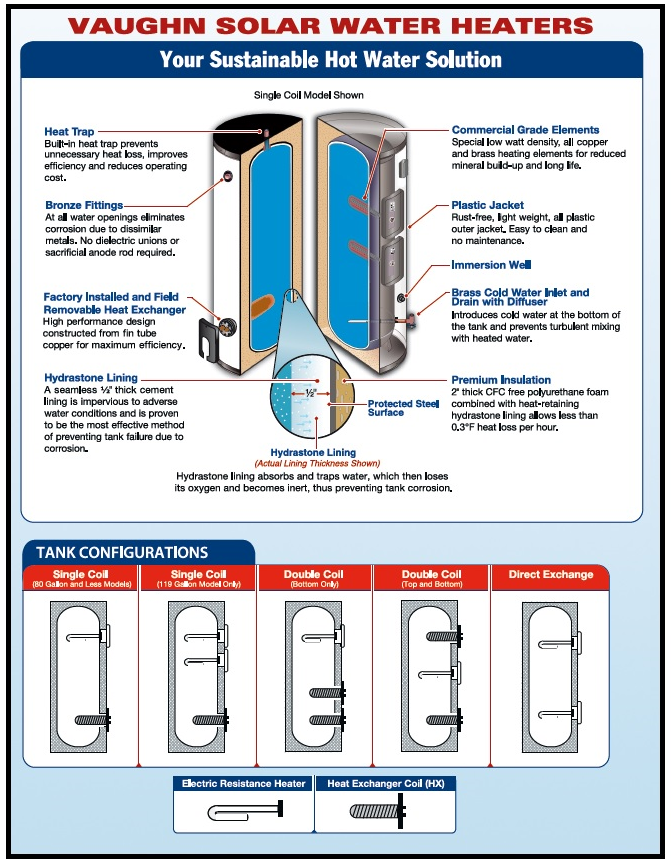 Warmwasserspeicher für Solaranwendungen im Wohnbereich werden unter Berücksichtigung der Druckanforderungen ausgelegt. Die meisten von ihnen stehen unter Druck. Baustahl ist das am häufigsten verwendete Material, da es die Festigkeit für die Druckanforderungen (6 bar oder mehr) bei einer Wandstärke von 2mm-3mm hat. 
Der Korrosionsschutz ist der andere wichtige Konstruktionsparameter, der von den verwendeten Materialien, der Wasserart und der Temperatur beeinflusst wird. Der Korrosionsschutz, auf der Wasserseite des Tanks, wird in den meisten Fällen durch entsprechende Beschichtungen/Auskleidungen erreicht: Glas, Stein, Epoxid, Phenolharz, Zement, verzinkt.
Alternativ kann der Tank auch einen anderen Innentank aus korrosionsbeständigen Materialien verwenden: dünnes Kupferblech, Polymere. Aber Kupfer ist heute ein teurer Werkstoff. 
Letztendlich decken nationale Normen den Bau von Tanks ab, die für die Vermarktung zertifiziert werden müssen.
3. Herstellung von Tanks für DSWH
Arten der Auskleidung von Solartanks.
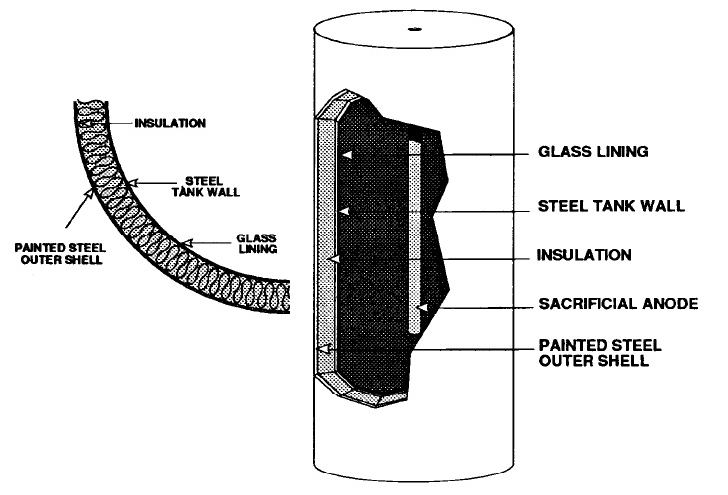 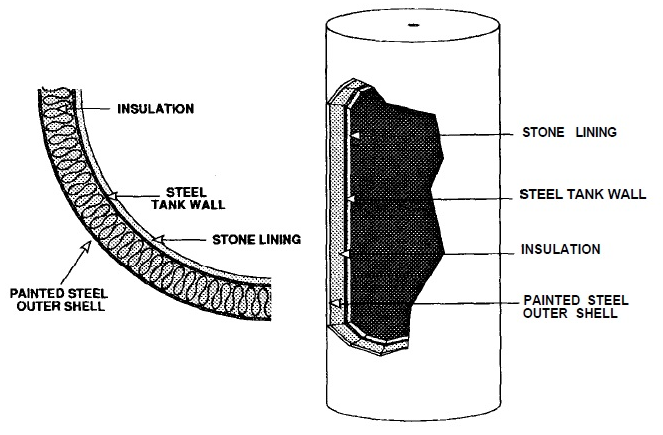 3. Herstellung von Tanks für DSWH
Arten der Auskleidung von Solartanks.
4. Installation und Wartung von DSWH-Tanks
System- und Projektunterlagen
BEISPIEL
Der Tank soll integriert in die Solaranlage eingesetzt werden. Bei kleinen SWH-Projekten ist die Installationsanleitung des/der spezifischen Tanks eine wichtige Referenz für den Installateur.
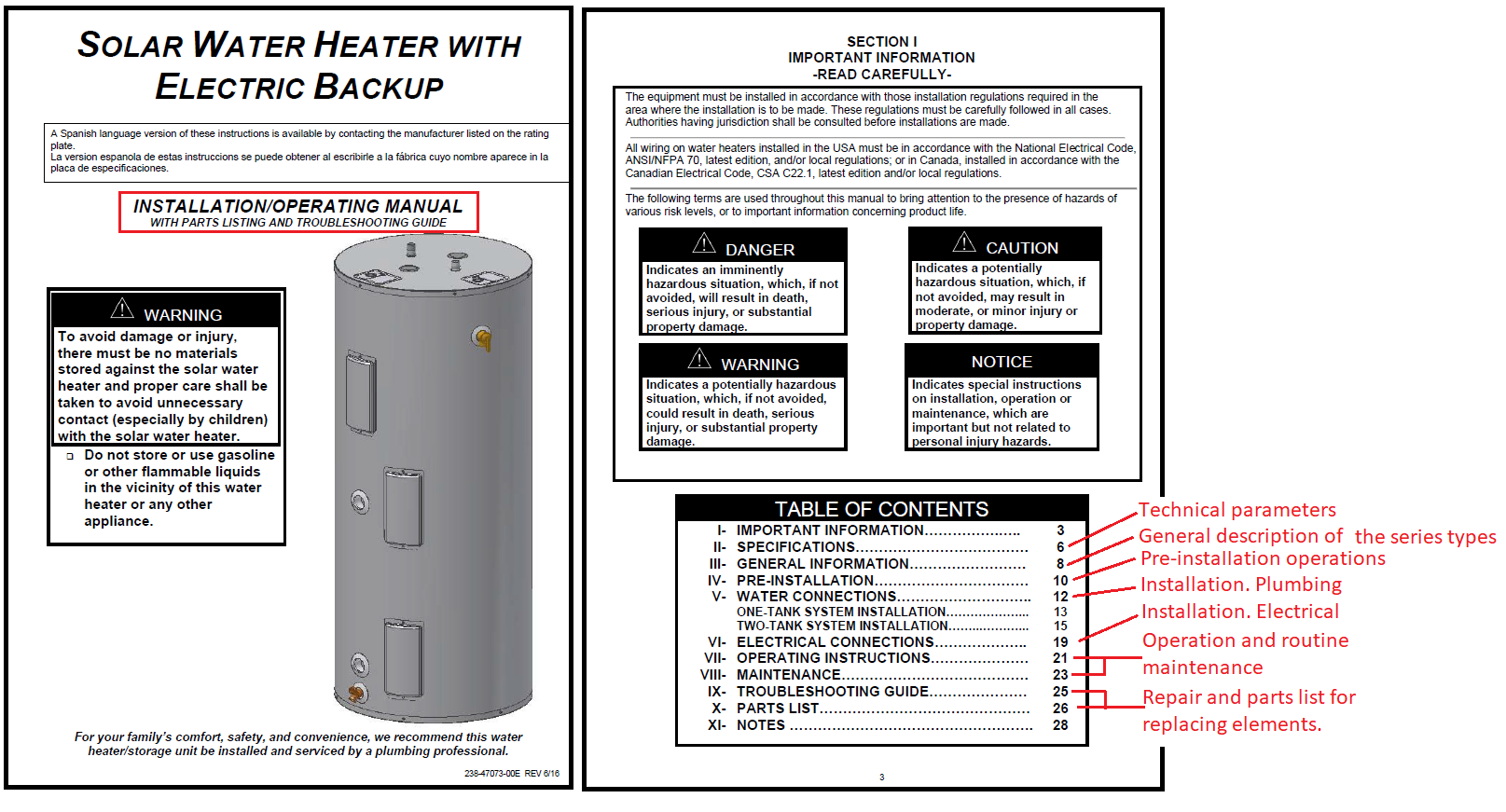 4. Installation und Wartung von DSWH-Tanks
Allgemeiner Installationsprozess
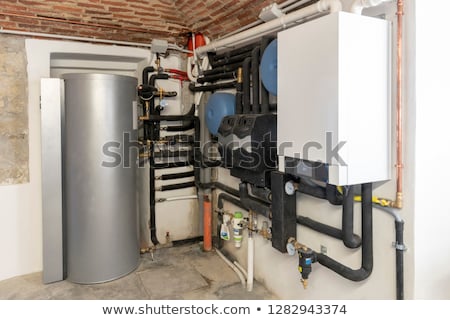 SDWH SYSTEM-INSTALLATIONSAUFGABEN
Vorbereitende Aufgaben
Aufgaben zur Inbetrieb-nahme
Wasserspeicher installieren
Aufgaben vor der Installation
Wasseranschlü-sse installieren
Elektrische Anschlüsse installieren
Aufgaben bei der Inbetriebnahme
Wartungs-arbeiten
Elemente auspacken und inspizieren.
Dokumentation studieren.
Sicherheitsempfehlungen befolgen.
Materialien vorbereiten oder den Tank konfigurieren.
Bewegen, platzieren und fixieren.
Vorschriften befolgen.
(Erzwungene DSWH) Fälle: Konfigurationen mit einem Tank, zwei Tanks oder Tank + Reservekessel. 
Primärkreislauf anschließen. 
System befüllen, prüfen und überarbeiten.
Sekundärkreislauf anschließen. Elemente beschriften.
Bereiten Sie einen Zweigstromkreis für den/die Behälter vor.
Elektrisches(n) Heizelement(e) anschließen.
Thermistoren an den Solarregler anschließen.
Thermostat für die Arbeit mit der Kesselanwendung anschließen.
Platzieren Sie den/die Kollektor(en) oder stellen Sie sicher, dass der/die Kollektor(en) in Betrieb ist/sind.
Testen Sie die Reihenfolge der Heizungsvorgänge, unter verschiedenen Betriebsarten und ctrl.
Einstellungen vornehmen.
Speicher und Leitungen isolieren.
Führen Sie vorbeugende und periodische Wartung und Reinigung durch.
Ersetzen Sie beschädigte Tankelemente.
Fehlersuche im System durchführen.
4. Installation und Wartung von DSWH-Tanks
Illustration des allgemeinen Installationsprozesses
Tank(s) Vorbereitung/Konfiguration.
Installieren Sie ein elektrisches Sicherungselement, Thermistoren und Ventile.
Armaturen/Ventile vorbereiten.
Nicht benutzte Wasserlöcher dicht verschließen.
VORINSTALLATIONSARBEITEN
Entpacken.
Überprüfen Sie den Versand auf mögliche Schäden.
Materialien mit Prüfmerkmalen bestätigen.
Installations- und Bedienungsanleitungen analysieren.
Analysieren Sie den Systemaufbau.
Standort.
In der Nähe sind von Wasser erhitzt Nachfrage.
(Split-Systeme) Indoor und frostgeschützt.
Vorkehrungen zum Schutz der Bereiche vor Wasseraustritt.
Ausreichend Platz für die Wartung des Tanks.
Verankerung des Tanks, um einen Absturz zu vermeiden (seismische Bereiche...).
Überlegungen zu Sicherheit und Vorschriften.
Installieren Sie den Tank entsprechend den örtlichen Vorschriften.
Sicherheitskomponenten entsprechend dem SWH-Typ verwenden.
Befolgen Sie die Installations- und Betriebsempfehlungen. Beachten Sie die Betriebsgrenzen der Komponenten.
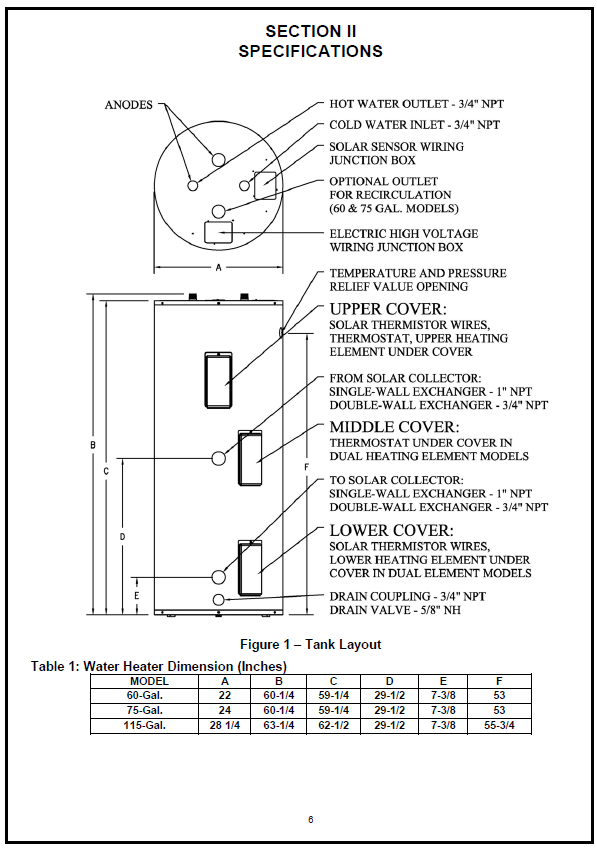 BEISPIEL
4. Installation und Wartung von DSWH-Tanks
Illustration des allgemeinen Installationsprozesses
MONTAGEAUFGABEN
BEISPIEL
Die Wasserleitung wird stark von der Art der DSWH und der geplanten Installation abhängen.
Bei einer indirekten SWH-Ein-Tank-Anlage wird nach der Installation der Solarleitung diese getestet.
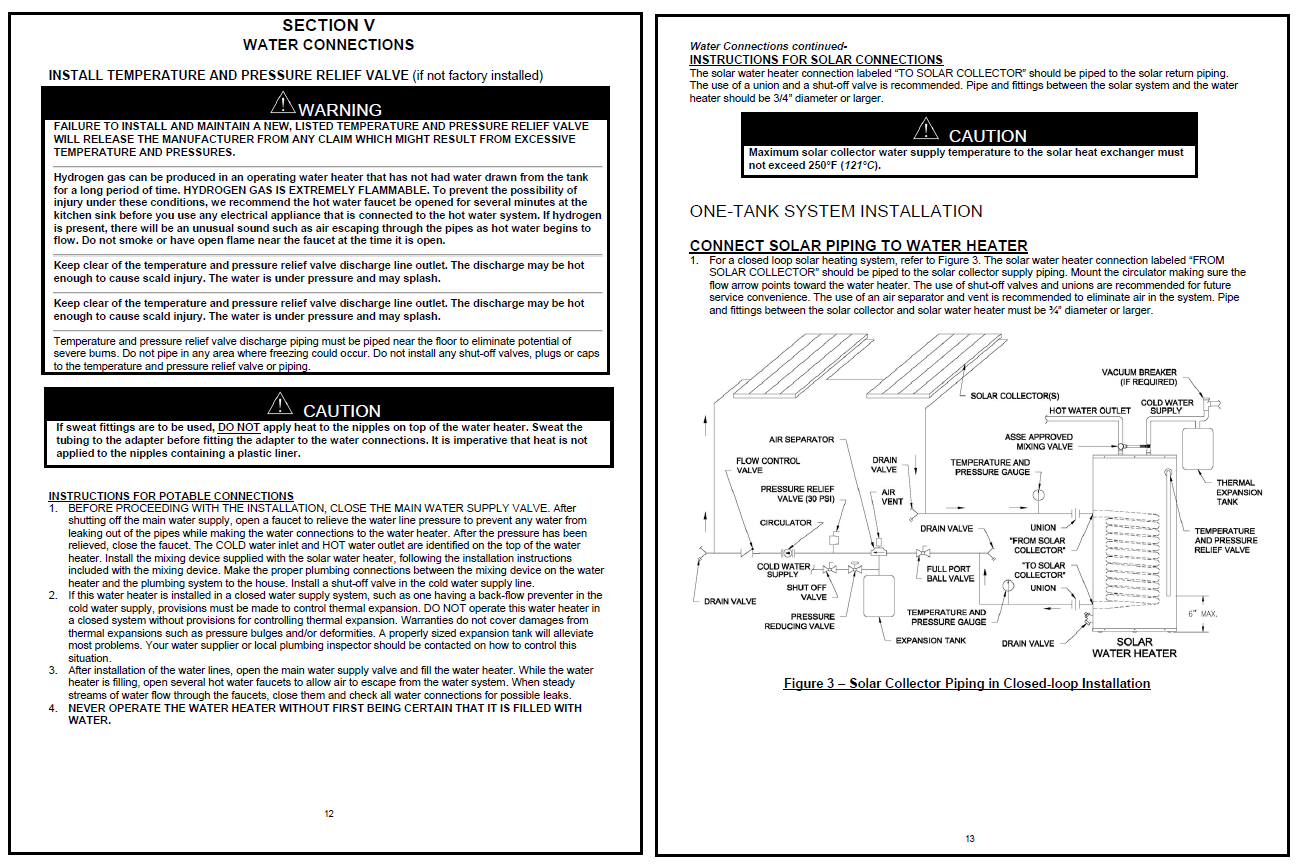 4. Installation und Wartung von DSWH-Tanks
Illustration des allgemeinen Installationsprozesses
MONTAGEAUFGABEN
Einige elektrische Elemente, wie z.B. elektrische Sicherungselemente oder Thermistoren sind optional und müssen im Tank installiert und ordnungsgemäß verdrahtet werden.
BEISPIEL
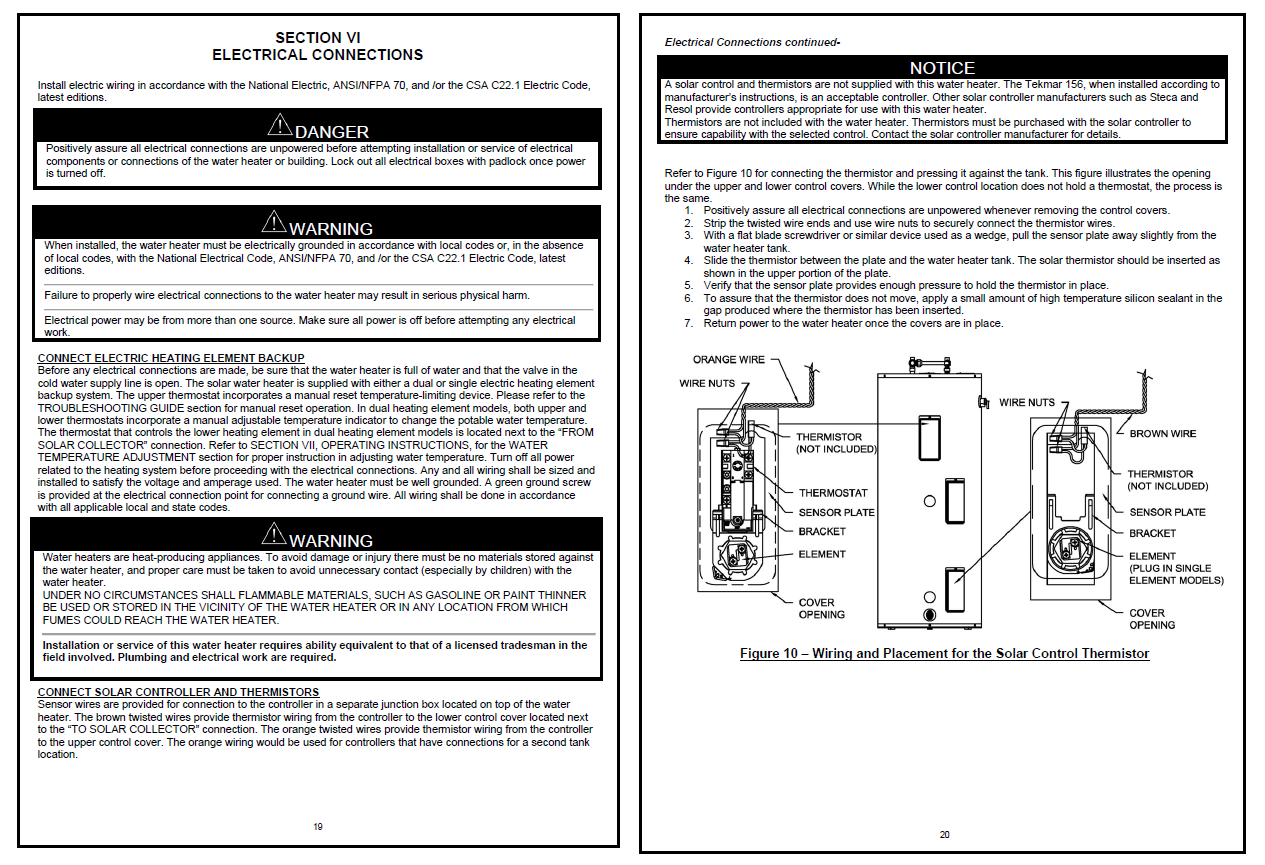 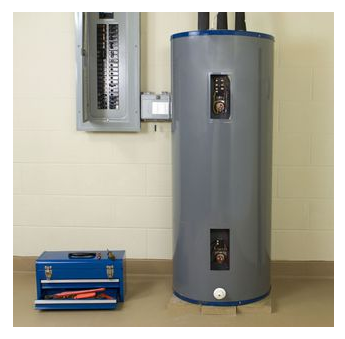 4. Installation und Wartung von DSWH-Tanks
Illustration des allgemeinen Installationsprozesses
INBETRIEBNAHMEARBEITEN
BEISPIEL
Systemstart. Nachdem das System getestet wurde, können andere verbleibende Aufgaben erledigt werden. Zum Beispiel: Tankisolierung.
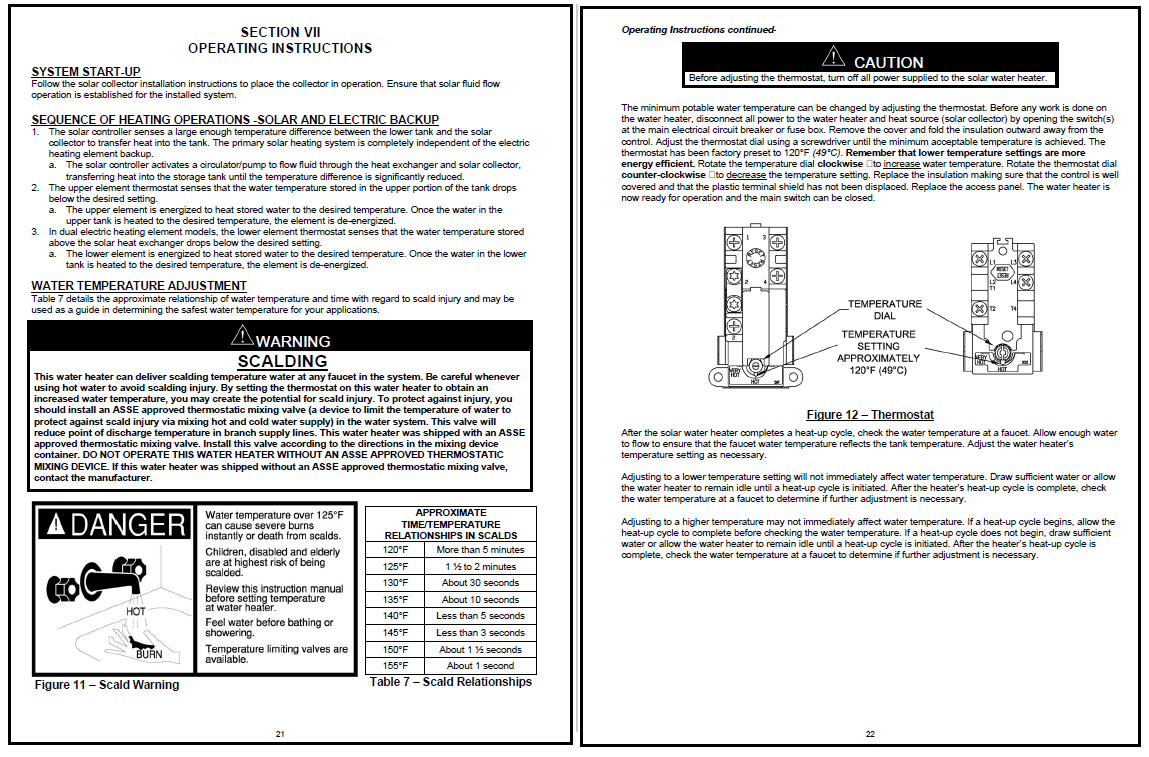 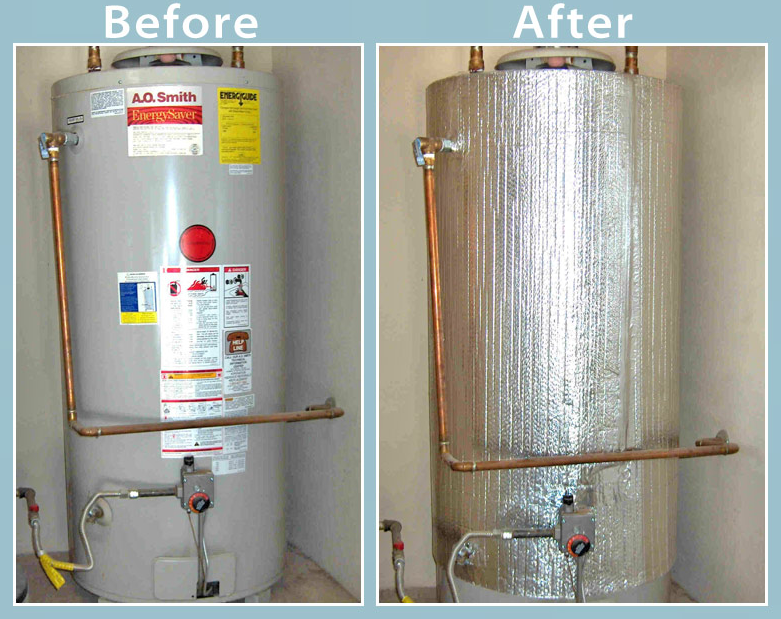 4. Installation und Wartung von DSWH-Tanks
Illustration des allgemeinen Installationsprozesses
WARTUNGSMAßNAHMEN
BEISPIEL
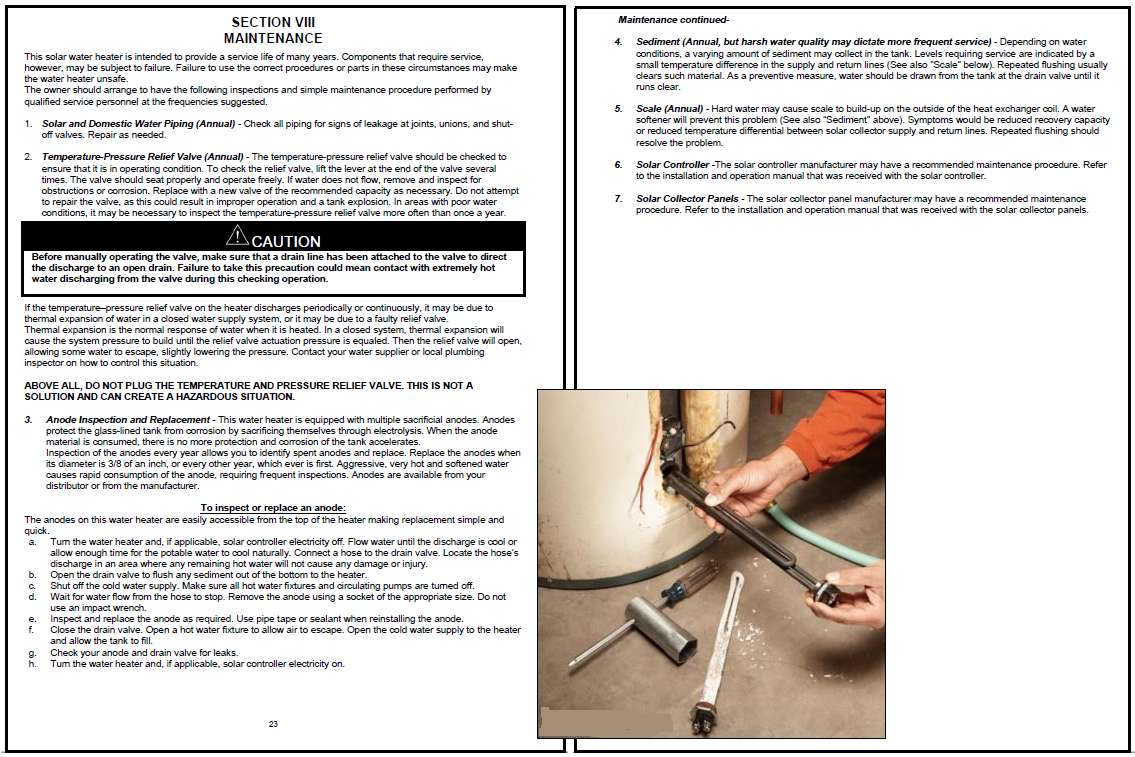 Regelmäßige Wartung. Der Betreiber muss einfache Inspektionen und Wartungsarbeiten durch qualifiziertes Servicepersonal in den vorgeschlagenen Intervallen durchführen lassen.
4. Installation und Wartung von DSWH-Tanks
Illustration des allgemeinen Installationsprozesses
WARTUNGSMAßNAHMEN
BEISPIEL
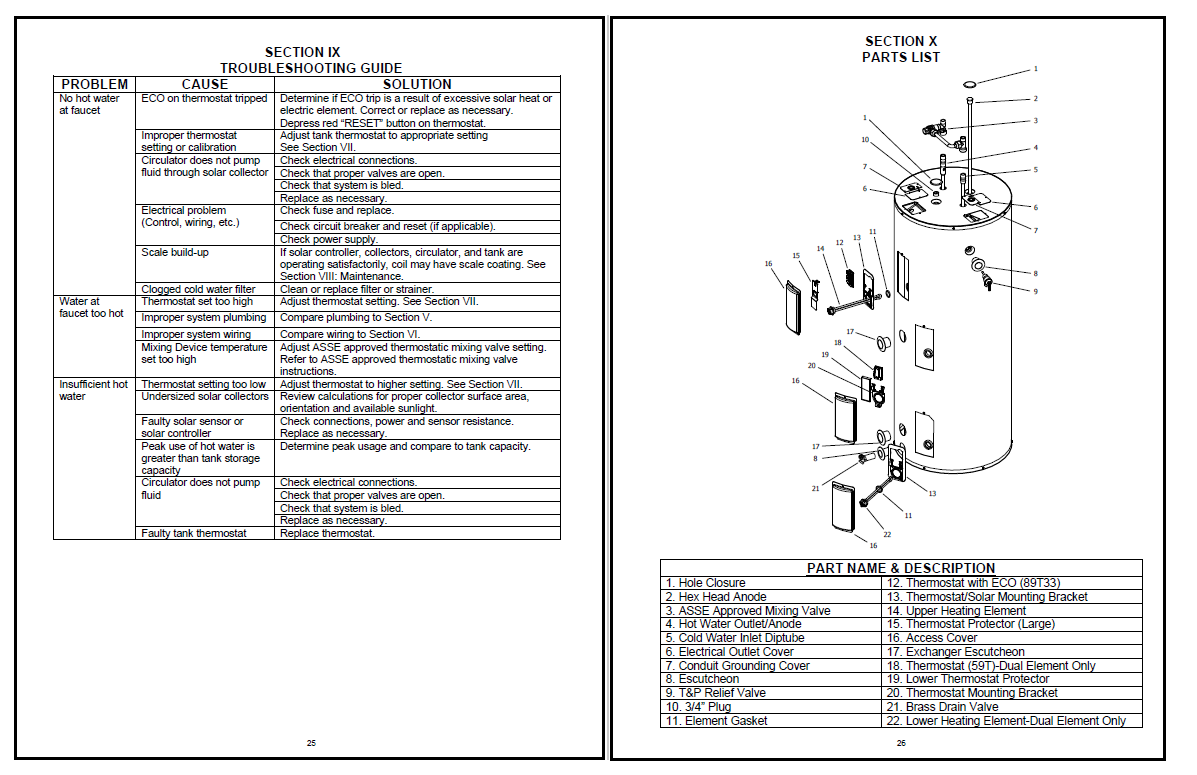 Reparatur. Die Hersteller stellen Anleitungen zur Fehlerbehebung zur Verfügung, um Installateuren und anderem Personal bei der Diagnose und Reparatur zu helfen. Außerdem geben sie an, wie Sie empfohlene (wenn nicht exklusive) Ersatzteile anfordern können.
Zusammenfassung
Dies sind wichtige Ideen, die in diesem Modul behandelt werden:
Solar-Warmwasserspeicher:
Eine Möglichkeit zur Speicherung von Sonnenwärmeenergie bieten, die ihre Verfügbarkeit bei Bedarf gewährleistet.
Arbeiten Sie grundsätzlich nach der natürlichen thermischen Schichtung des erwärmten Wassers.
Außerdem sind sie so ausgelegt, dass sie den Arbeitstemperaturen, dem Druck, der Korrosion und den Wärmeverlusten standhalten.
Kann nach der Art der Kaltwasserversorgung klassifiziert werden:
Unter Druck stehende Tanks. Sie arbeiten mit dem Druck der Wasserleitung. Direkt und Indirekt.
Nicht unter Druck stehende Tanks. Sie arbeiten mit niedrigem Druck. Weniger gebräuchlich in DSWH.
Thermische Speicher. Trägheits-Nichtdruckspeicher mit Schlangen für sofortiges Warmwasser.
Kann nach Anwendungen oder Rollen, die im Sonnensystem gespielt werden, klassifiziert werden:
DSWH-Lagertanks. Gewickelt oder nicht gewickelt (Lagerung), mit/ohne Reserve.
Thermische Pufferspeicher. Mehrzweck- und Mehrbrennstoffspeicher. Machen das SWH effizient.
Schichtpufferspeicher. Stellen Warmwasser mit unterschiedlichen Temperaturen geschichtet zur Verfügung.
Sind aus Baustahl, Edelstahl oder Kupfer, ein- oder doppelwandig, mit einer Isolierschicht, Schutzelementen (Anodenstab und Thermostaten) und mehreren Anschlüssen für Wasseranschlüsse und andere Tauchelemente (Zusatzheizelemente, Thermistoren) gebaut. Die am meisten verwendeten (Baustahl) haben ihr inneres Behälterglas (Emaille).
Sollten im Rahmen des DSWH-Projekts nach den Unterlagen der Hersteller installiert und gewartet werden.
Bibliographie
Zusätzliche Informationen und Ressourcenx:

YouTube-Videos über die Installation und Wartung von (Solar-)Warmwasserspeichern:

Principle and ilustration of hot water tank stratifying. Verfügbar hier.
Principle of buffer tanks. Verfügbar hier.
SuperStor Pro description (from HTP manufacturer). Verfügbar hier.
StorMaxx Solar Thermal Tanks production (from SunMaxx Solar). Verfügbar hier.
Apricus. Complete series of videos about dimensioning and installing manufacturer Apricus’s SWH systems, including the solar tank. Verfügbar hier.
Hot water cylinder maintenance. Verfügbar hier.

(Buch) Materials used for manufacturing domestic hot water systems & comments on their reliability. Ed.: European Commission. Author: Exergia. Verfügbar hier.